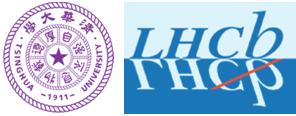 Open charm and beauty states production in proton-lead collisions with LHCb
杨迪（清华大学）
Di Yang (Tsinghua University)
On behalf of the LHCb Collaboration
October 24th 2019
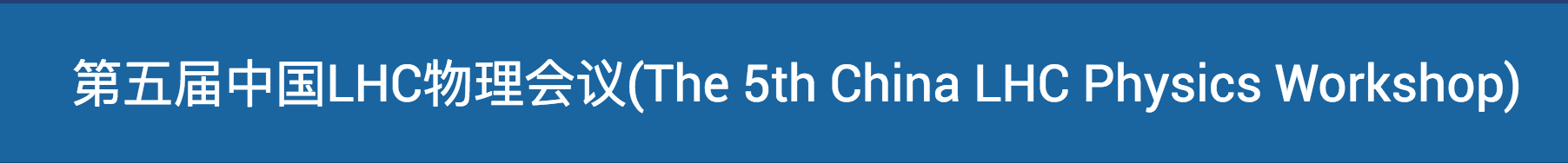 Outline
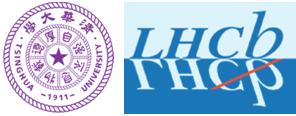 LHCb. JHEP 10 (2017) 090
LHCb. JHEP 02 (2019) 102
LHCb. Phys. Rev. D99 052011 (2019)
CLHCP 2019; open charm and beauty in LHCb
1
Physics motivation
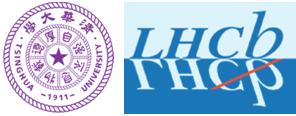 proton
gluon in p
c,b quark
c,b hadron
gluon in p
proton
proton
c,b hadron
gluon in p
gluon
c,b quark
gluon in Pb
Medium(QGP?)
lead
CLHCP 2019; open charm and beauty in LHCb
2
Analysis strategy
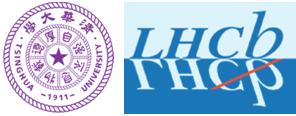 CLHCP 2019; open charm and beauty in LHCb
3
[Speaker Notes: FOREWARD 和BACKWARD 加框强调对应]
The LHCb detector
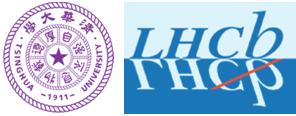 A single-arm general purpose detector at forward rapidity !
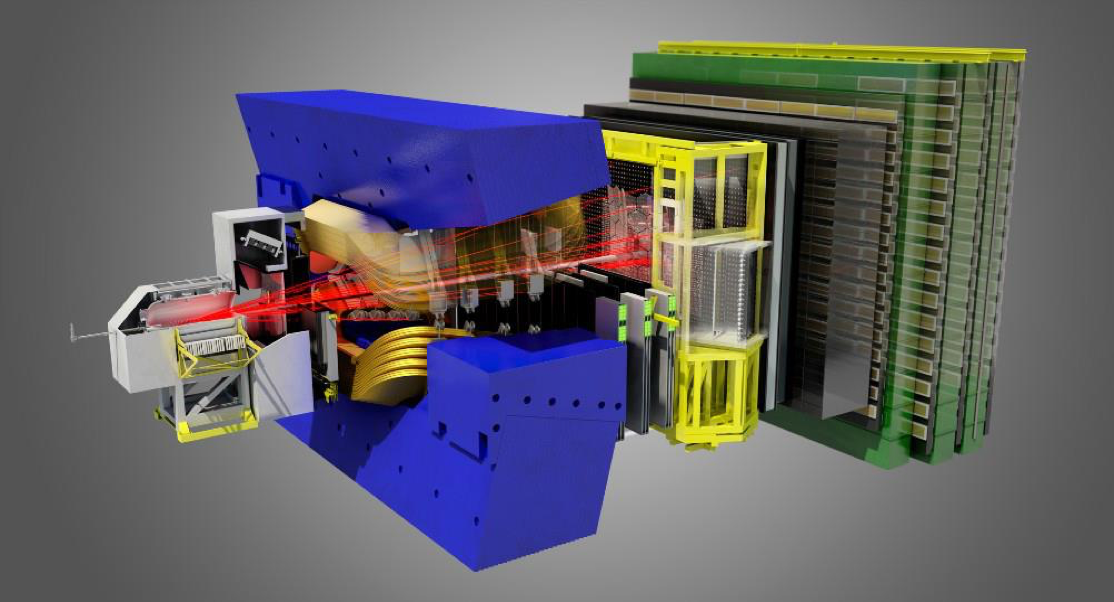 Electromagnetic + hadronic calorimeters
Dipole magnet Bending power 4 Tm
LHCb. JINST 3 (2008) S08005
LHCb. IJMPA 30 (2015) 1530022
CLHCP 2019; open charm and beauty in LHCb
4
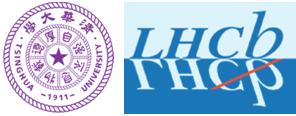 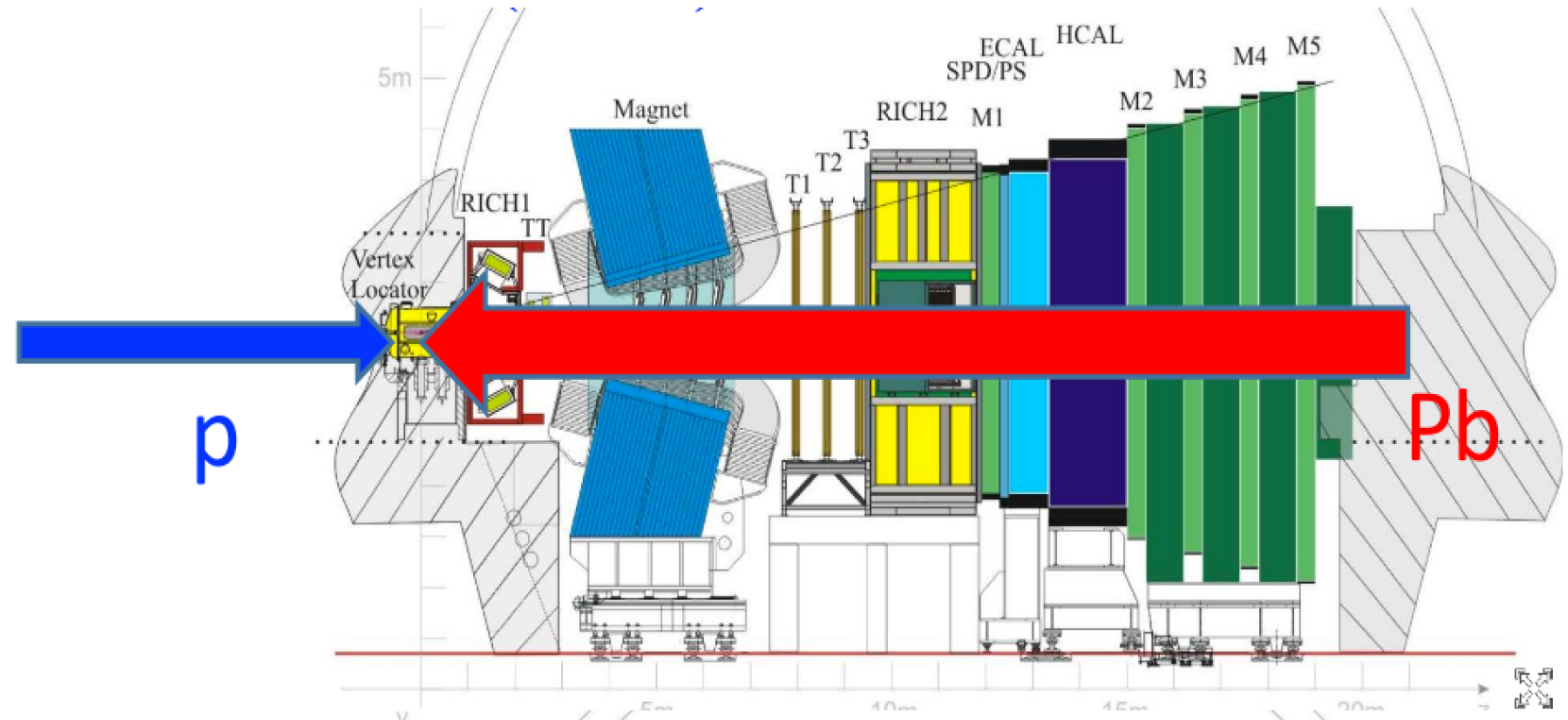 z axis
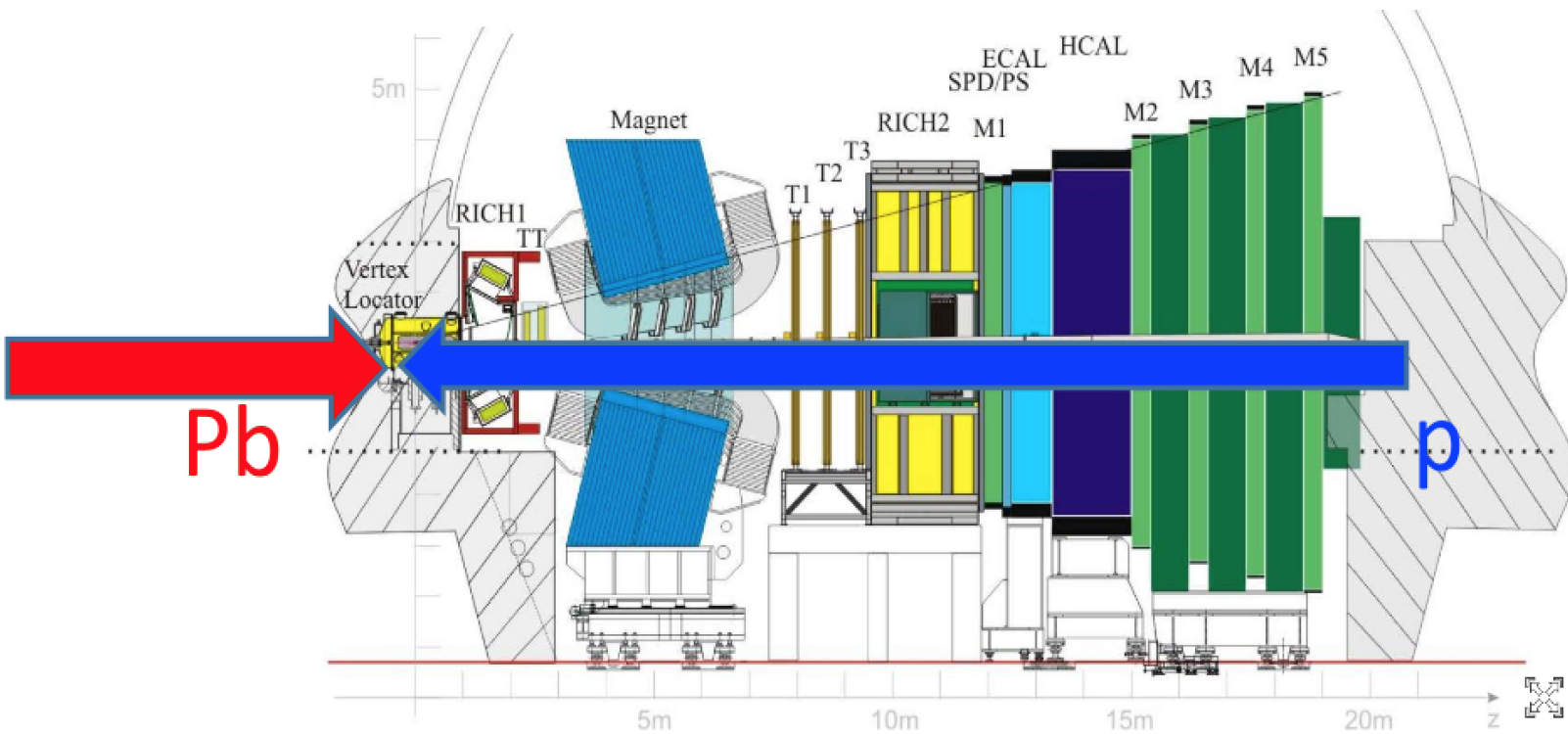 z axis
CLHCP 2019; open charm and beauty in LHCb
5
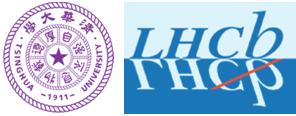 Eur. Phys. J. C (2017) 77:163
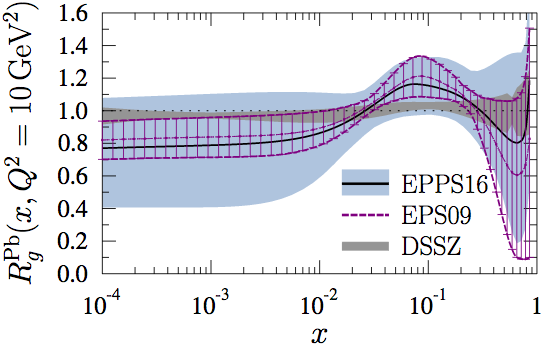 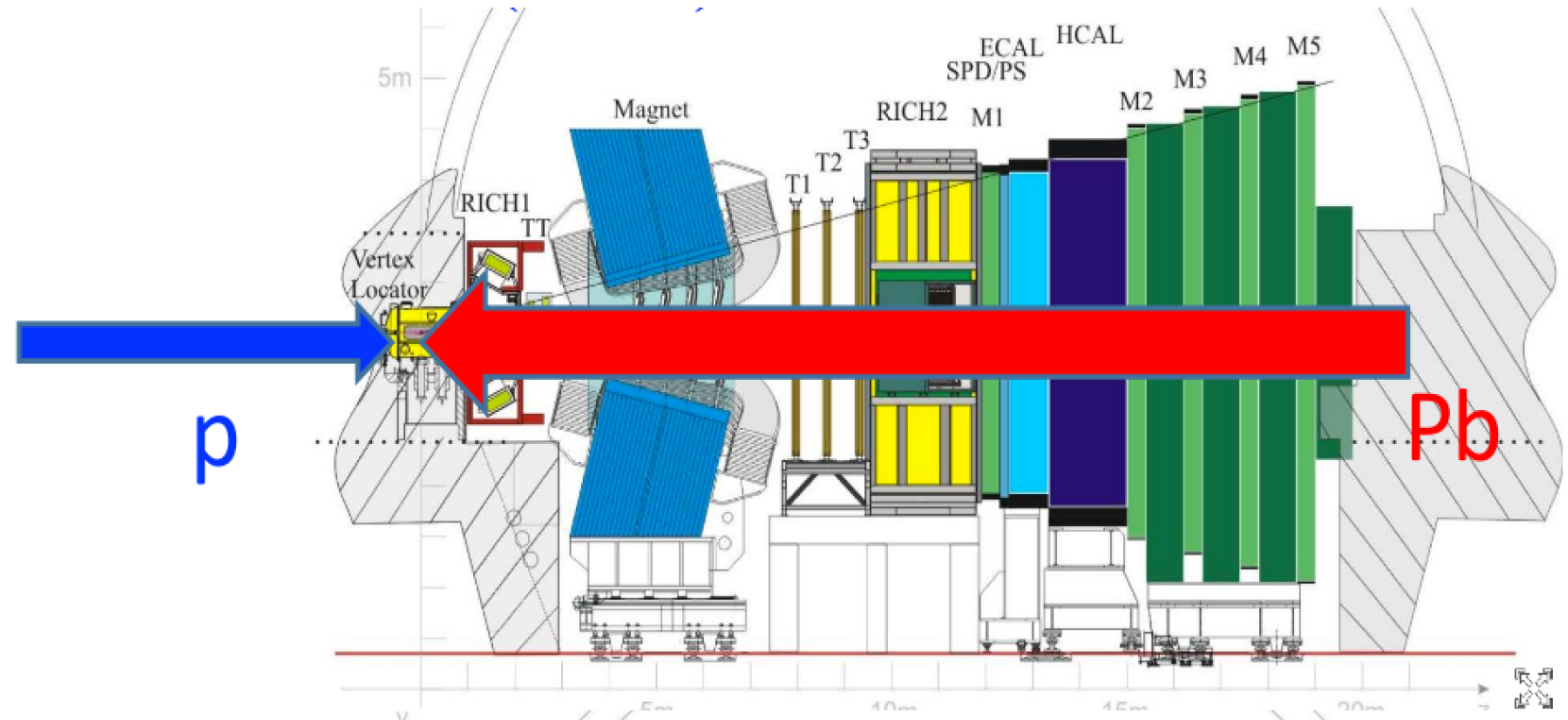 anti-shadowing
shadowing
z axis
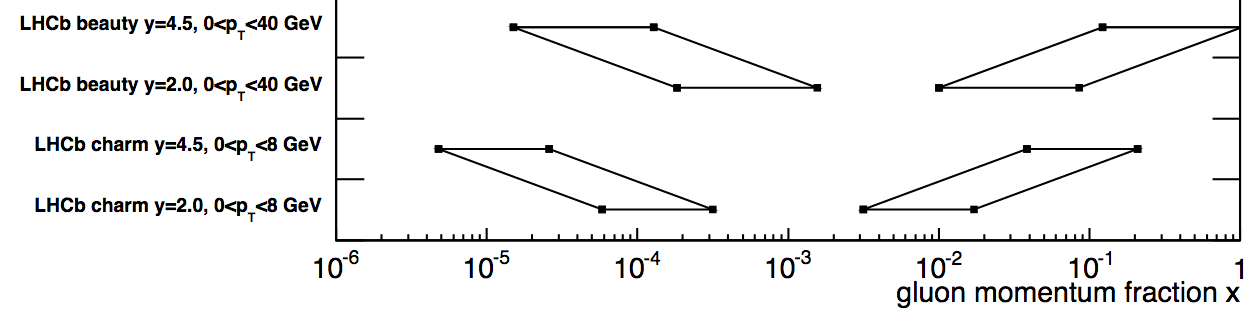 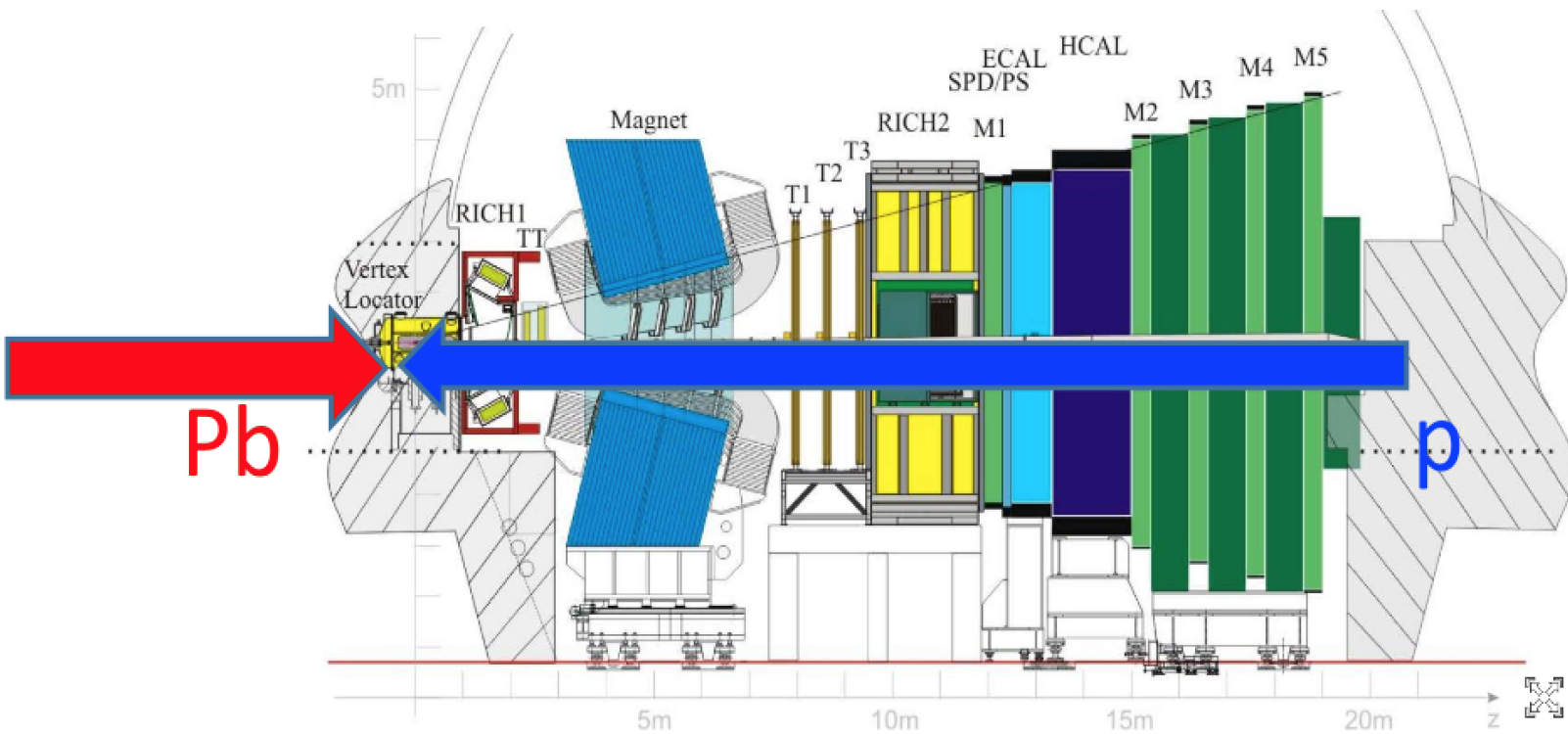 z axis
Zenaiev, Oleksandr, et al. Eur. Phys. J. C (2015) 75: 396
CLHCP 2019; open charm and beauty in LHCb
6
[Speaker Notes: FOREWARD 和BACKWARD 加框强调对应]
Open charm: signals
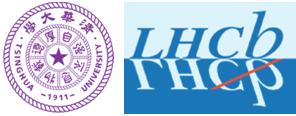 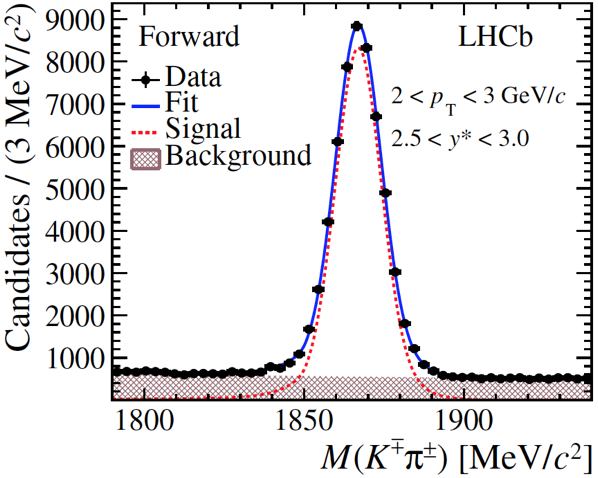 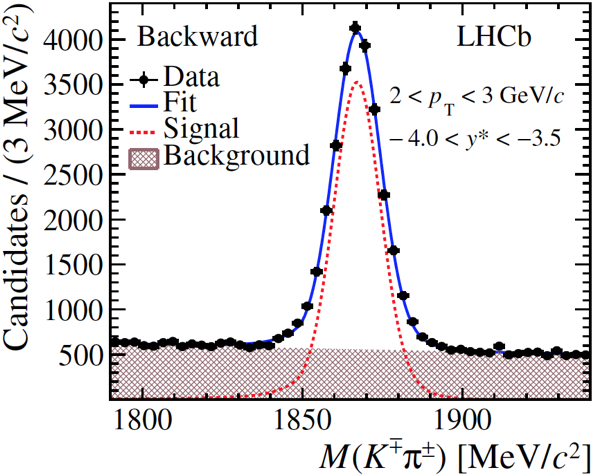 Forward
Forward
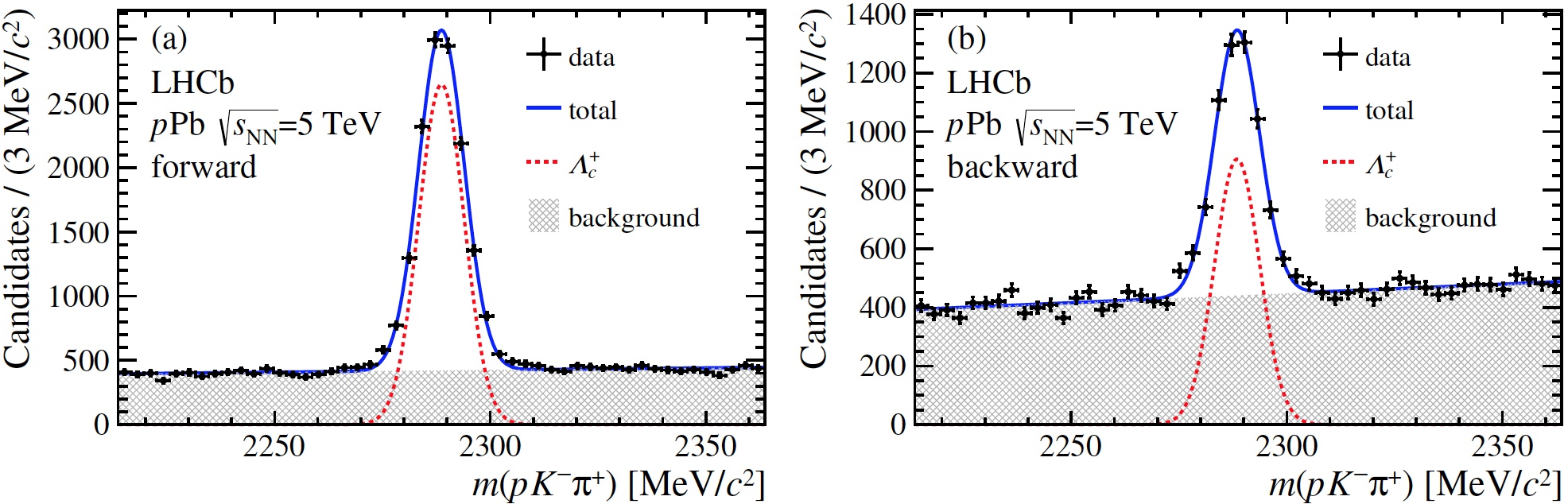 Backward
Backward
LHCb. JHEP 10 (2017) 090
LHCb. JHEP 02 (2019) 102
CLHCP 2019; open charm and beauty in LHCb
7
Prompt and non-prompt charm
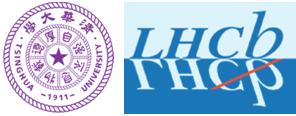 Distinguish prompt and non-prompt by fitting impact parameter (IP) distributions
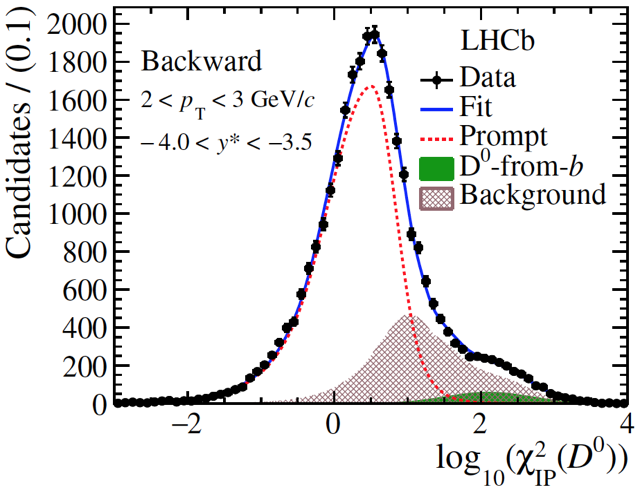 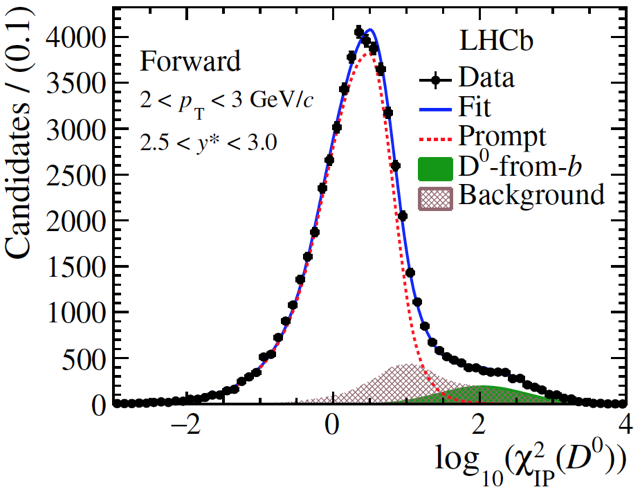 Forward
Forward
others
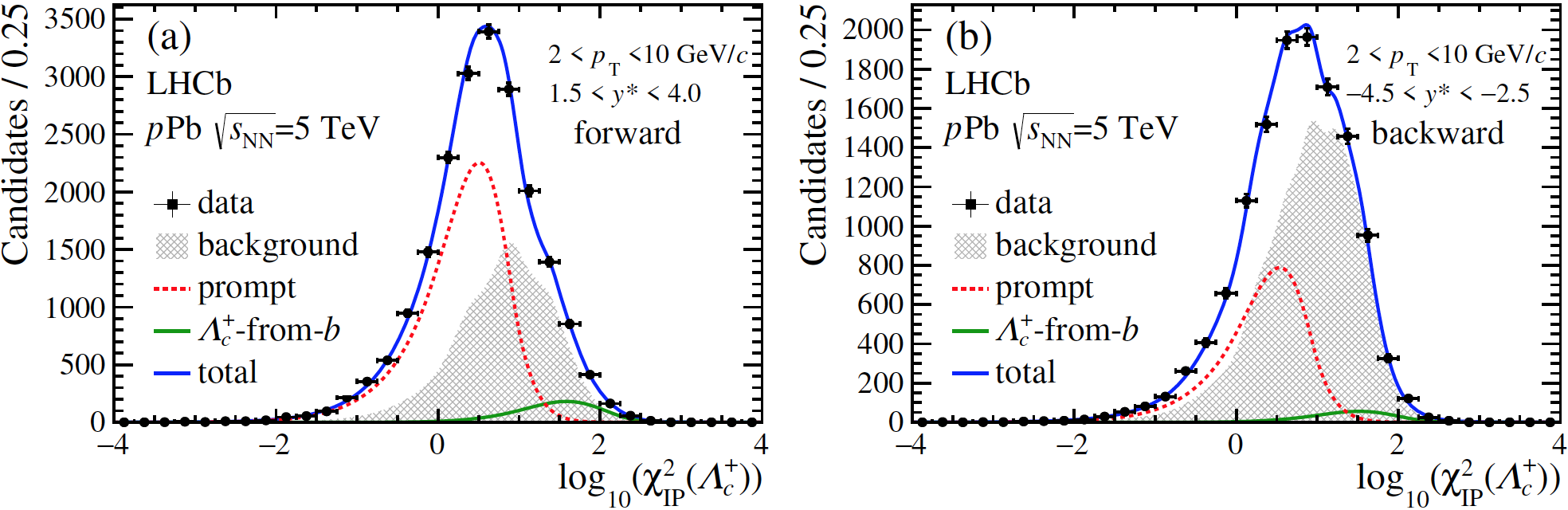 b hadron
Backward
Backward
others
Non-prompt: charm produced from b decay (IP>0)
LHCb. JHEP 10 (2017) 090
LHCb. JHEP 02 (2019) 102
CLHCP 2019; open charm and beauty in LHCb
8
Prompt open charm: cross section
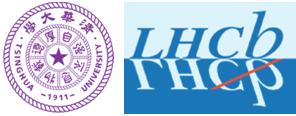 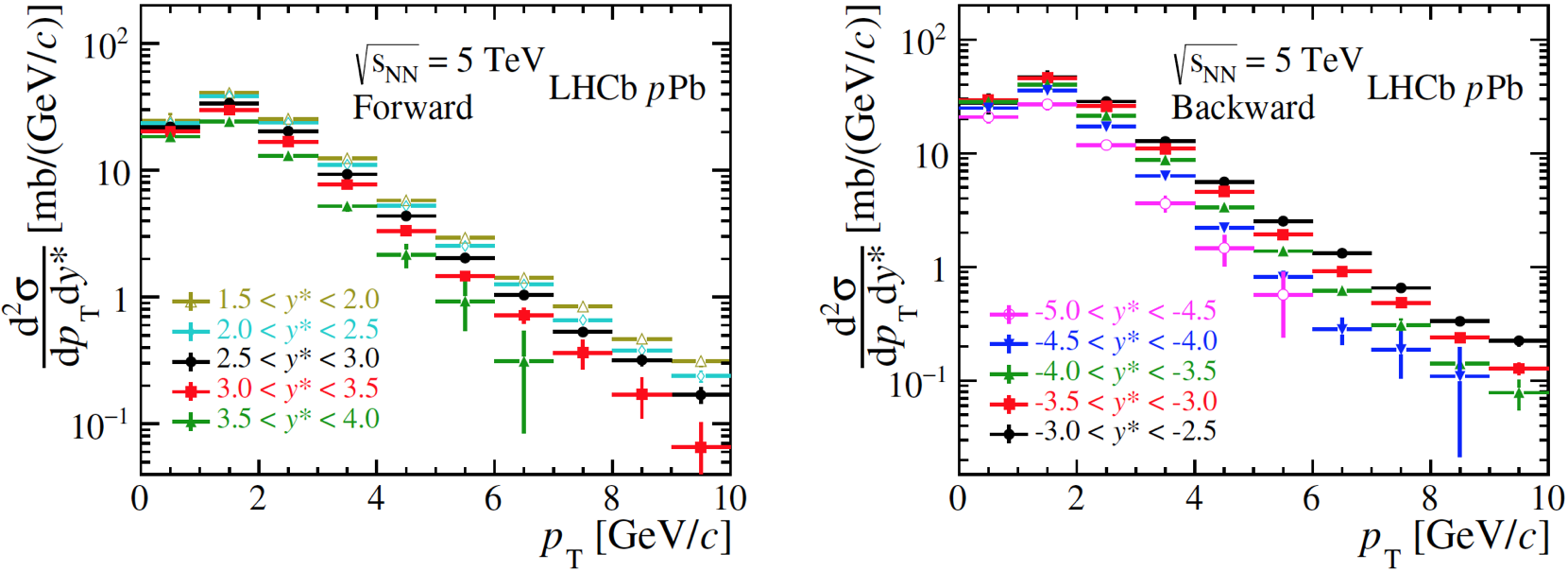 Forward
Forward
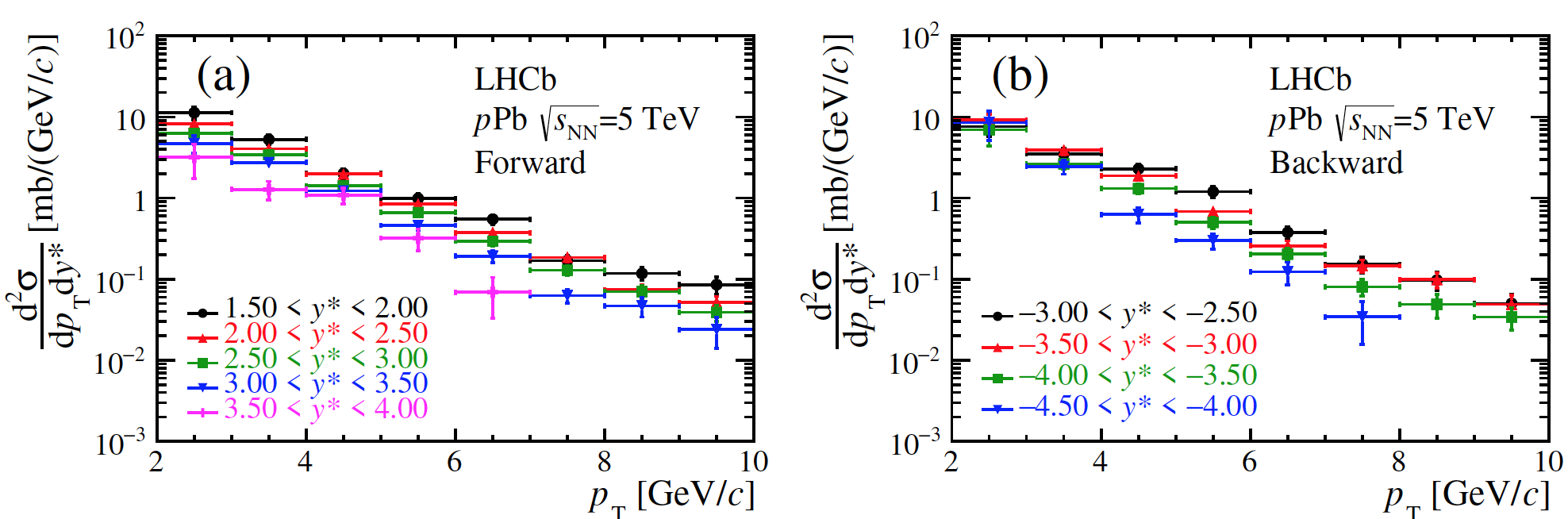 Backward
Backward
stat.+sys.
stat.+sys.
LHCb. JHEP 10 (2017) 090
LHCb. JHEP 02 (2019) 102
9
CLHCP 2019; open charm and beauty in LHCb
Prompt open charm: nuclear modification factor
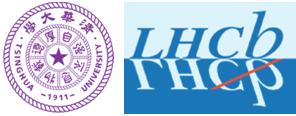 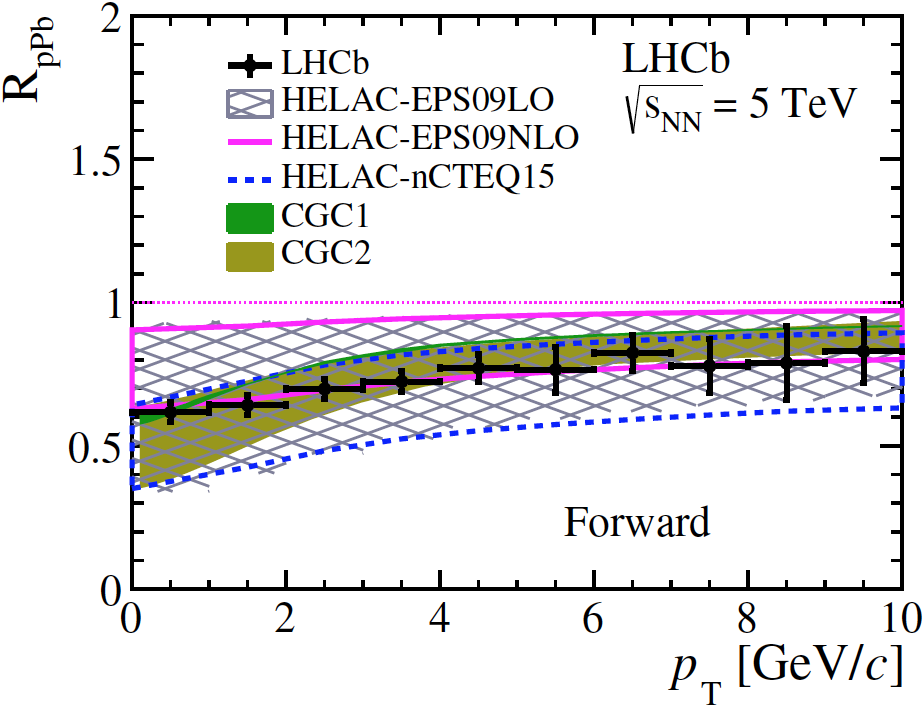 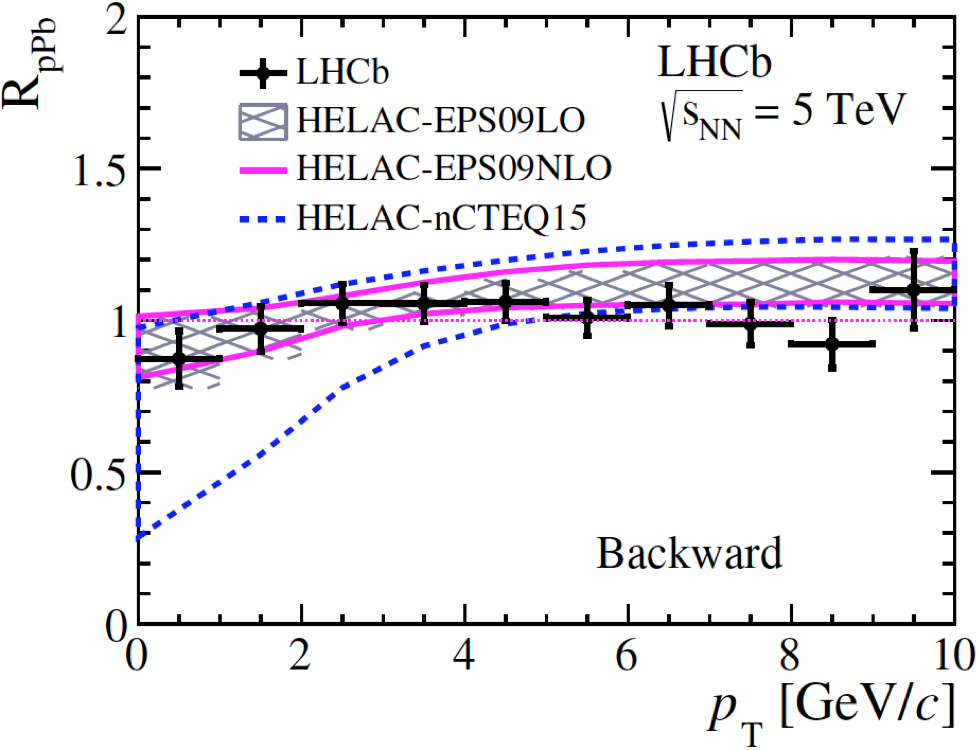 LHCb. JHEP 10 (2017) 090
Forward
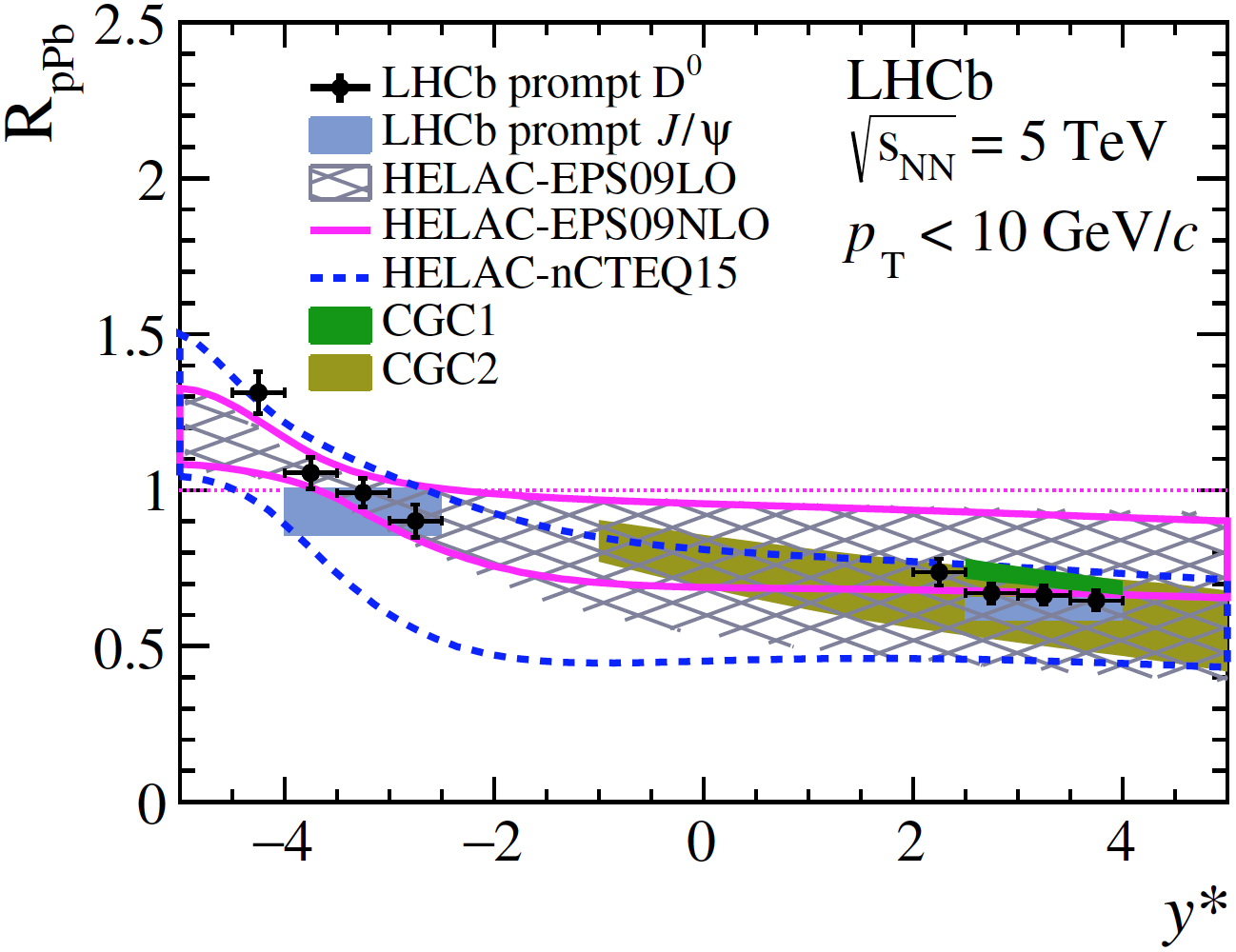 Backward
CLHCP 2019; open charm and beauty in LHCb
10
Prompt open charm: PDF modification
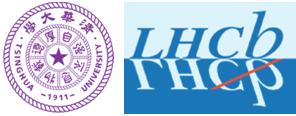 Eskola, Kari J., et al. arXiv:1906.02512v1
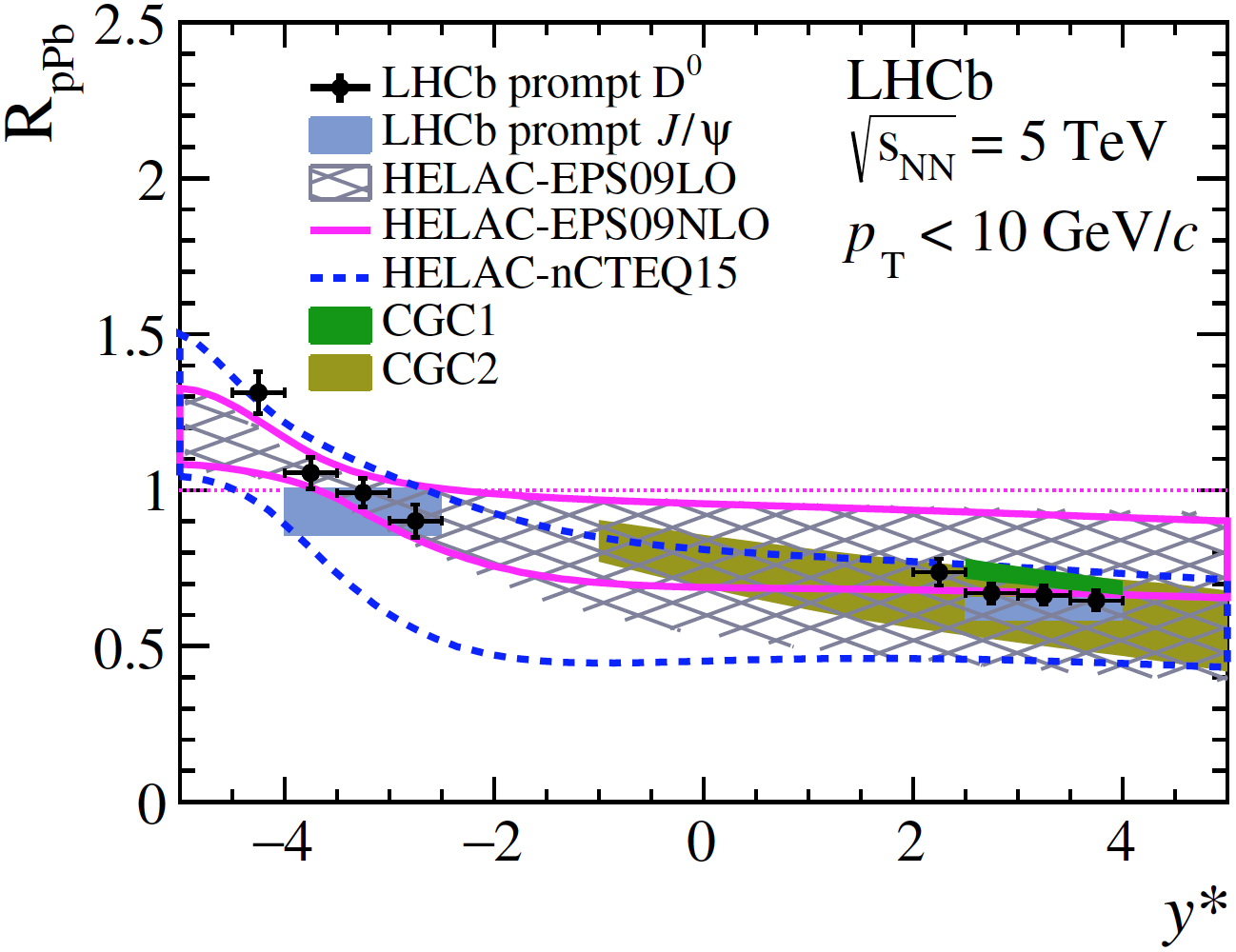 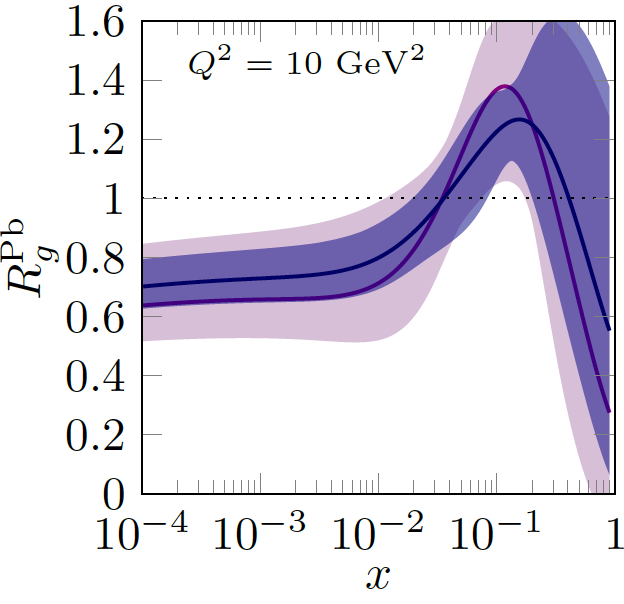 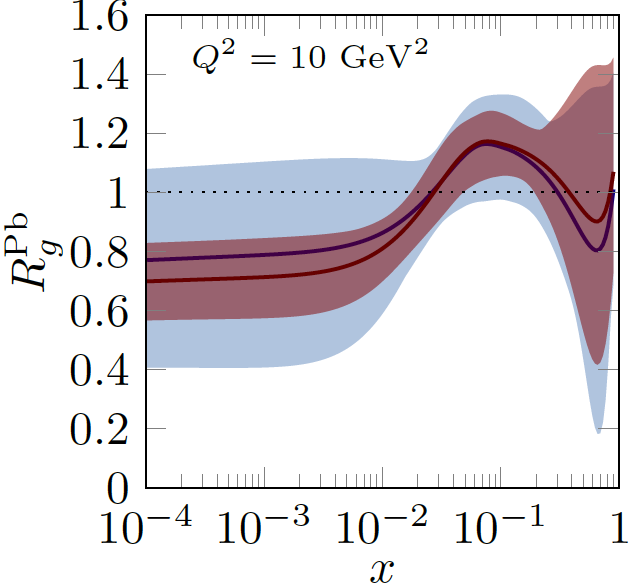 nCTEQ15
EPPS16
LHCb. JHEP 10 (2017) 090
CLHCP 2019; open charm and beauty in LHCb
11
Prompt open charm: forward-backward ratio
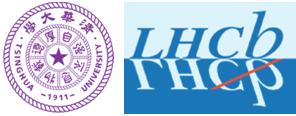 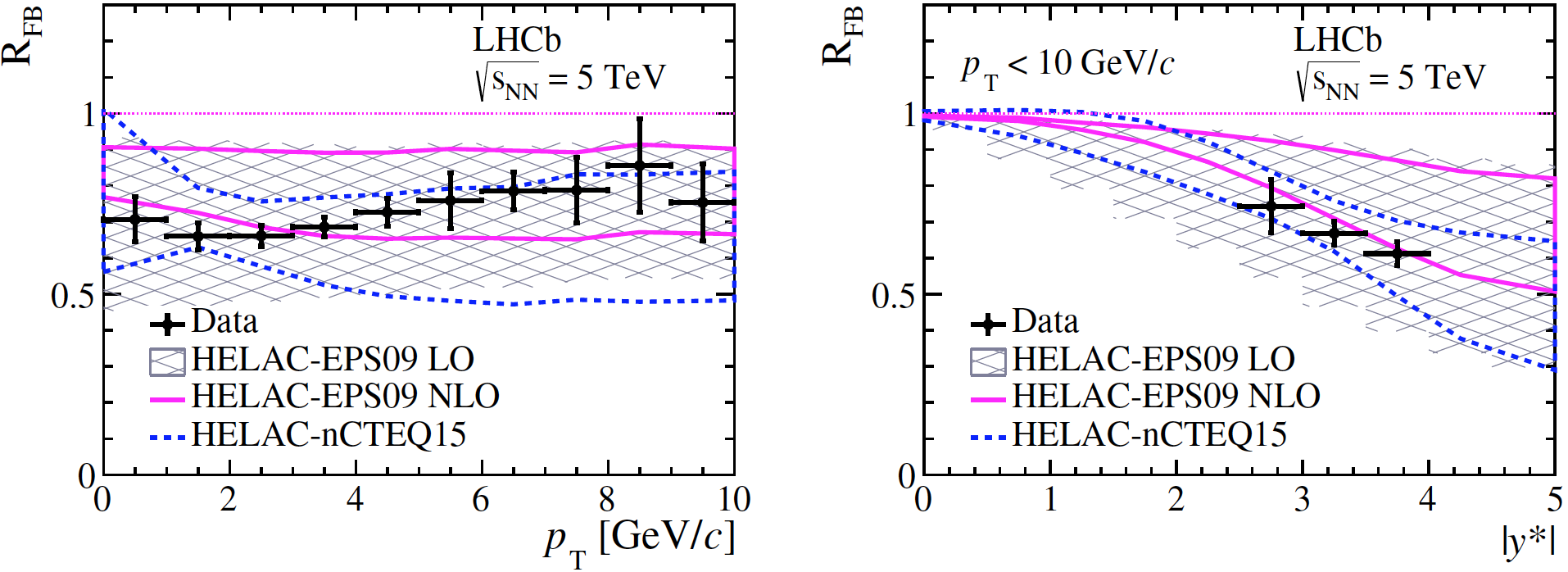 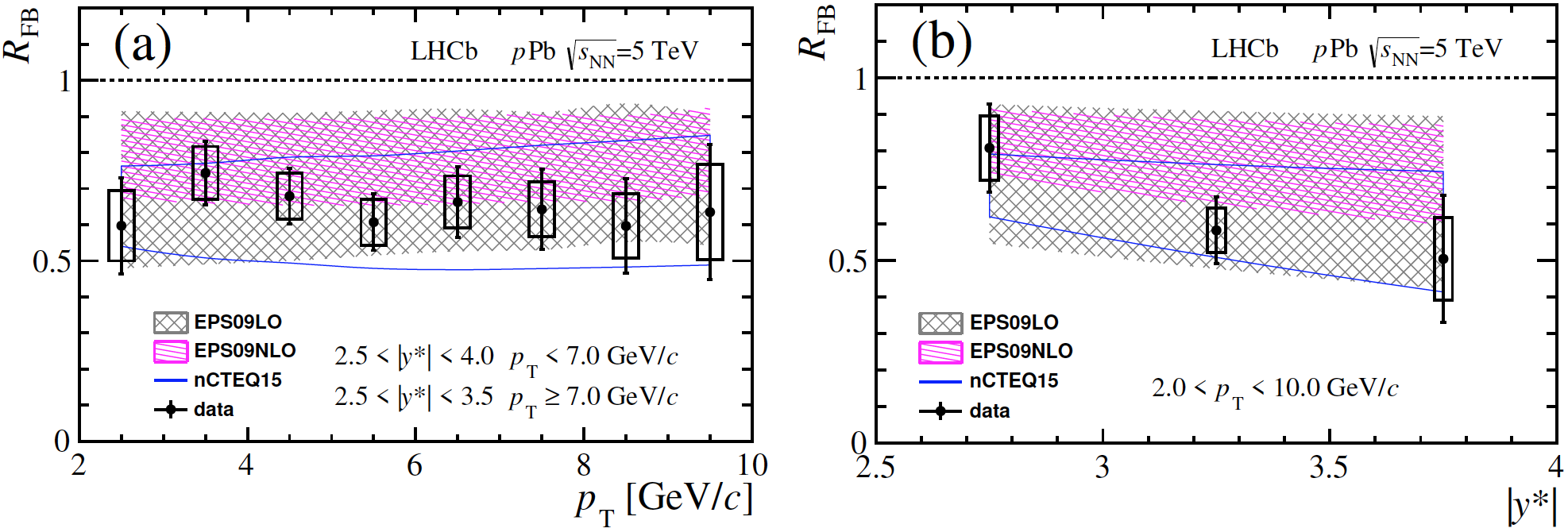 sys.
sys.
total.
total.
LHCb. JHEP 10 (2017) 090
LHCb. JHEP 02 (2019) 102
CLHCP 2019; open charm and beauty in LHCb
12
Prompt open charm: particle ratio
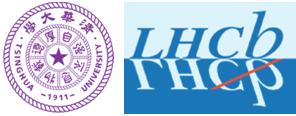 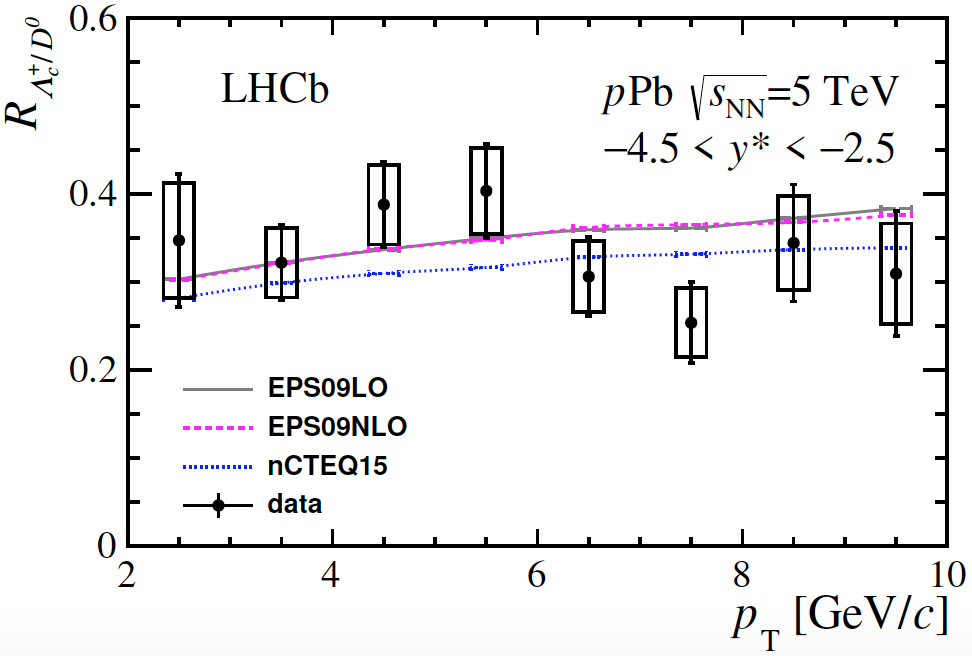 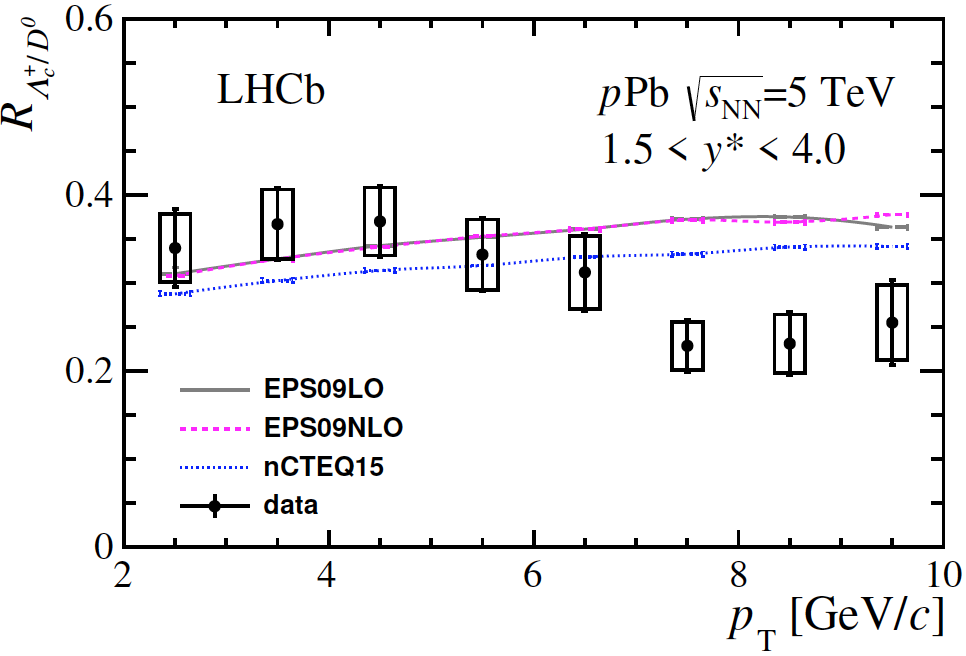 Forward
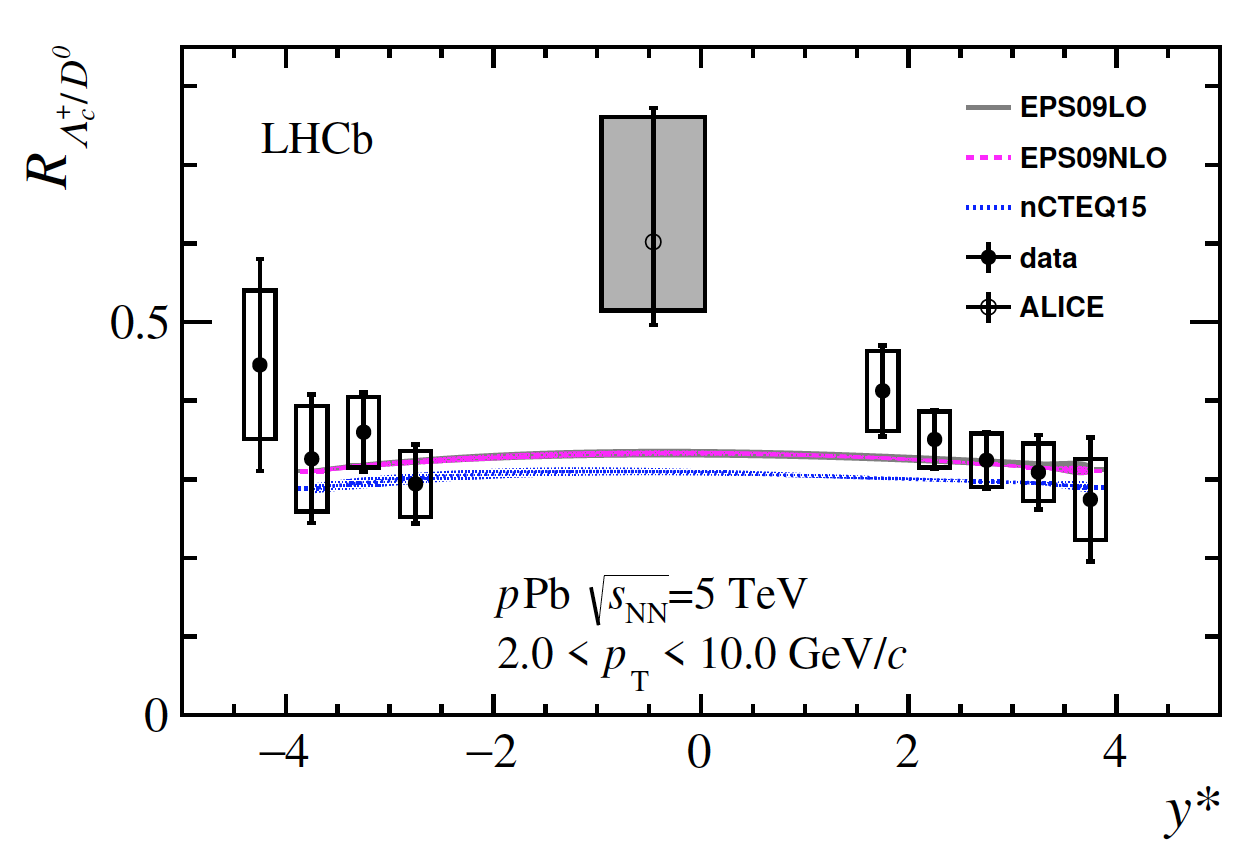 Backward
LHCb. JHEP 02 (2019) 102
CLHCP 2019; open charm and beauty in LHCb
13
Prompt open charm: hadronization mechanics
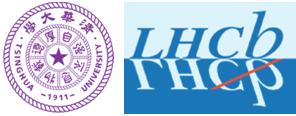 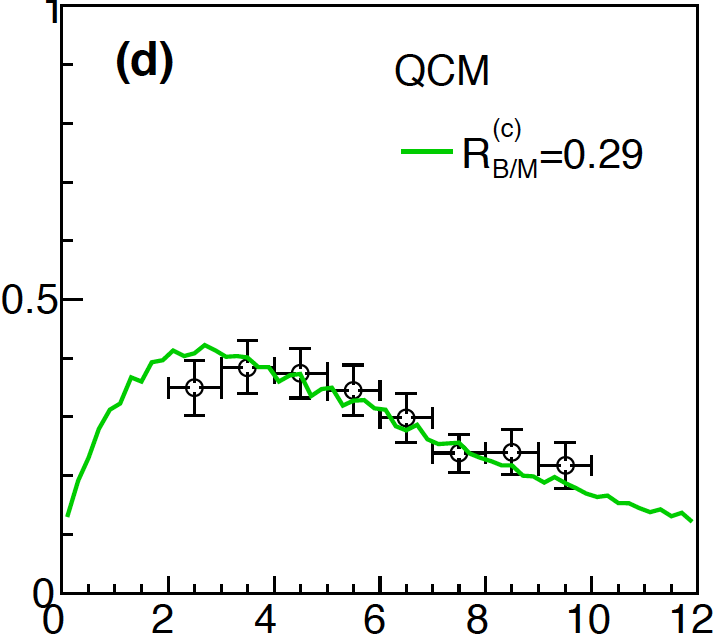 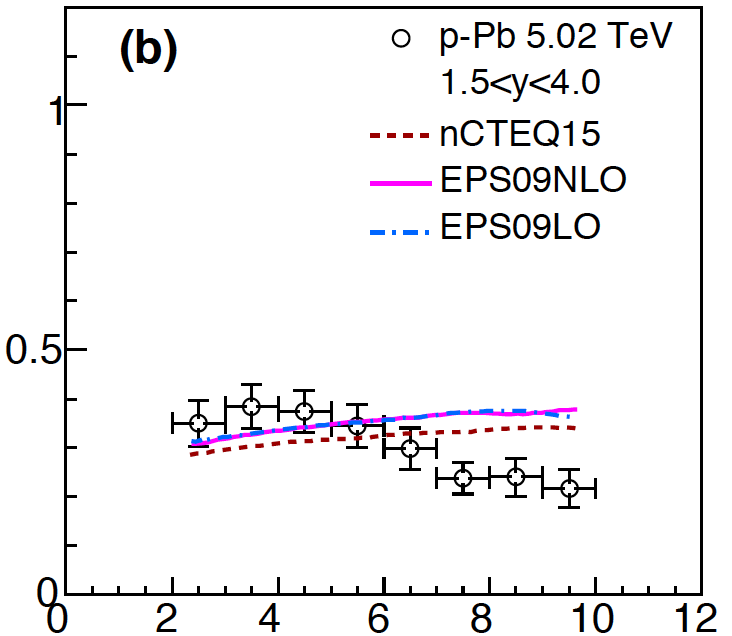 Combination
Fragmentation
Forward
Forward
Li, Hai-hong, et al. PhysRevC.97.064915
b,c hadron
b,c hadron
light quark fragmented from b,c quark
gluon
light quark in medium
b,c quark
b,c quark
Fragmentation
Combination
CLHCP 2019; open charm and beauty in LHCb
14
Open beauty: signals
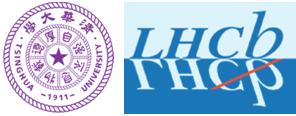 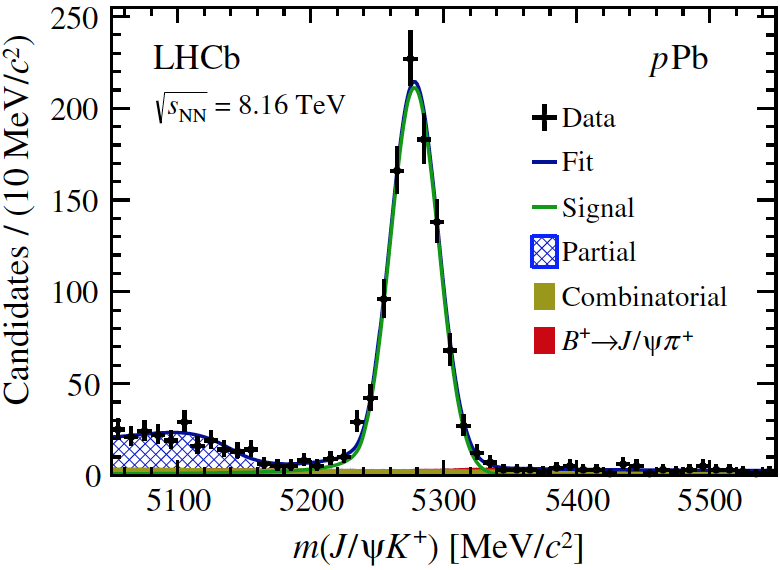 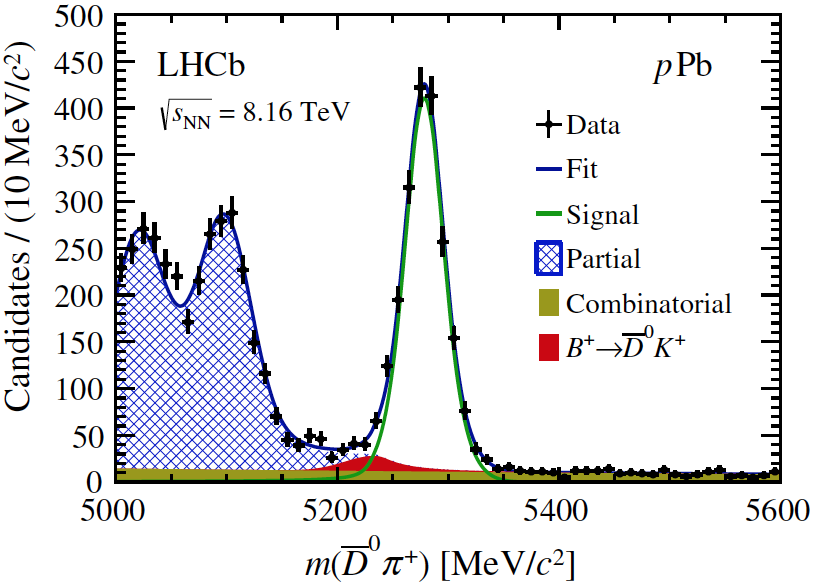 Forward
Forward
Forward
Forward
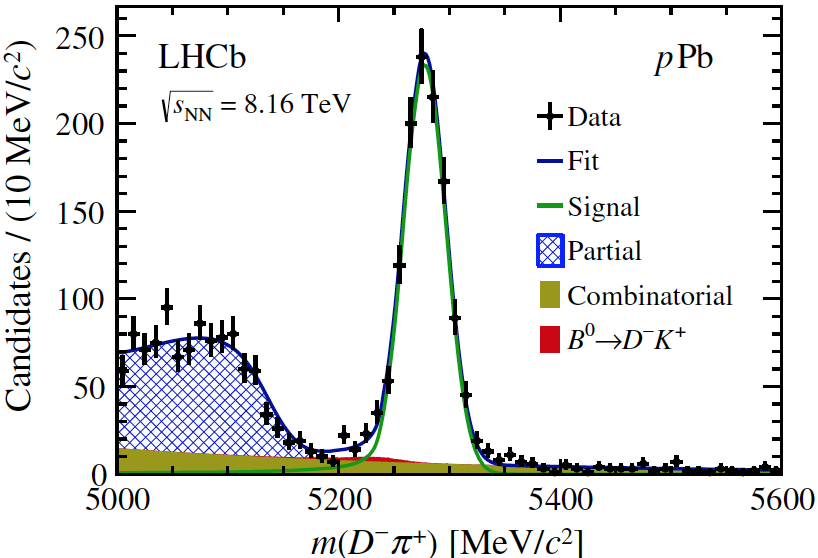 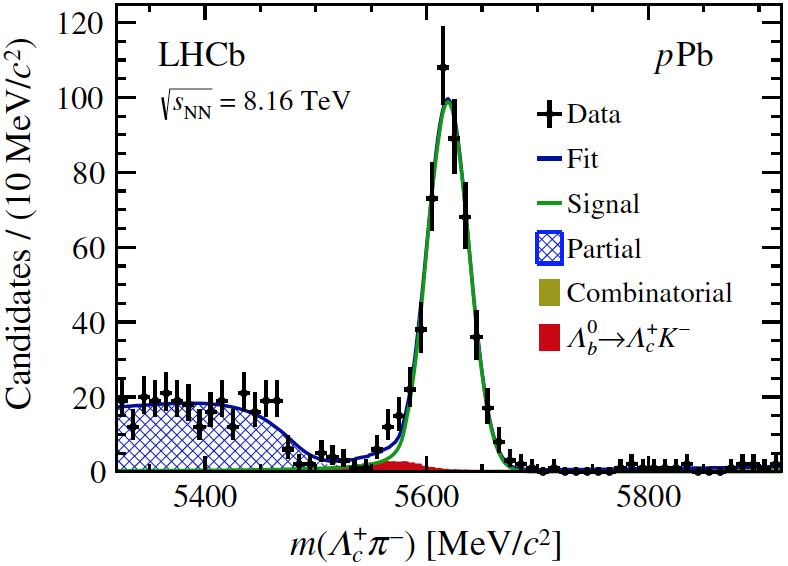 LHCb. Phys. Rev. D99 052011 (2019)
CLHCP 2019; open charm and beauty in LHCb
15
Open beauty: cross sections
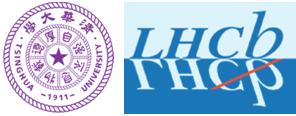 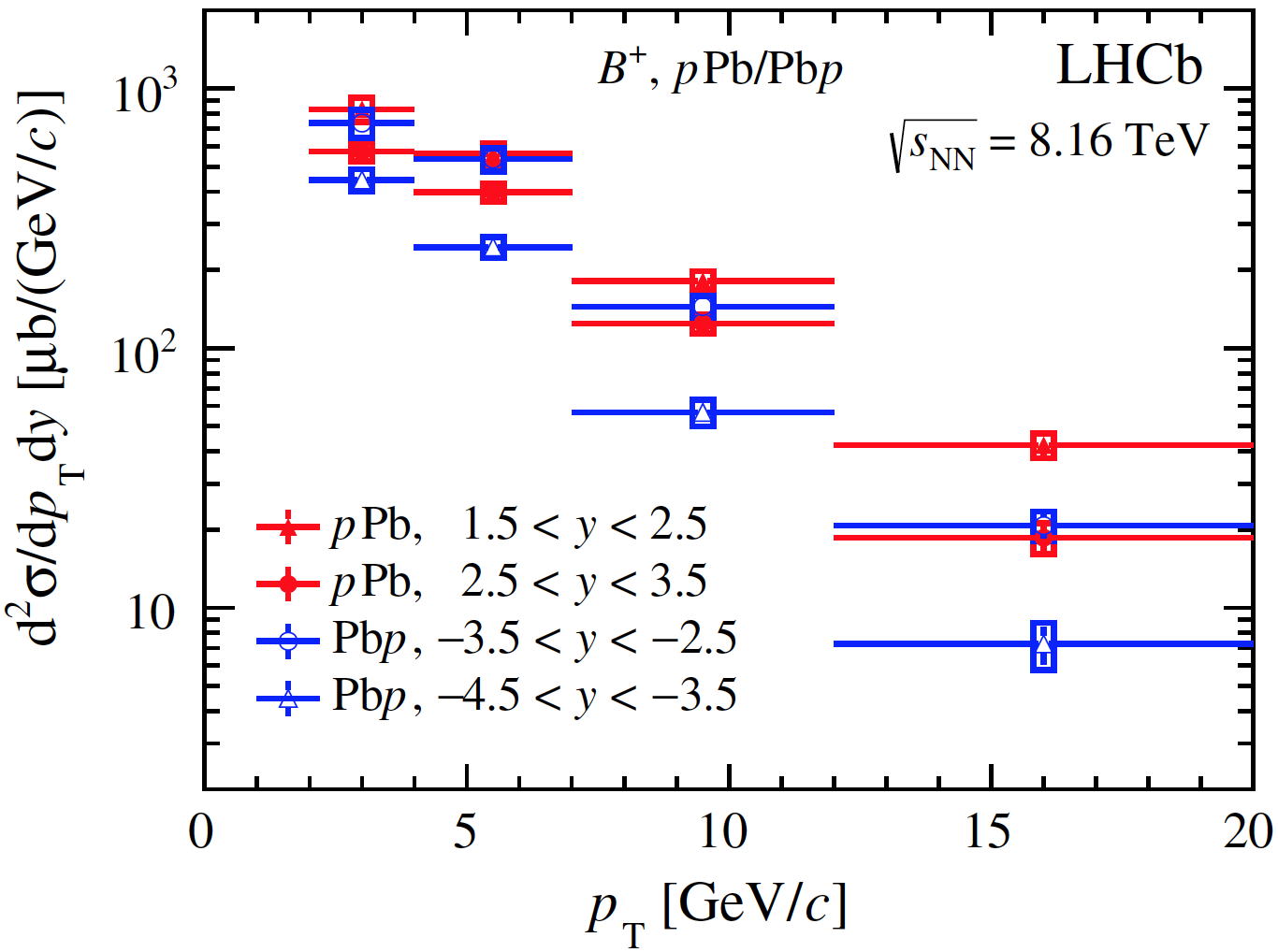 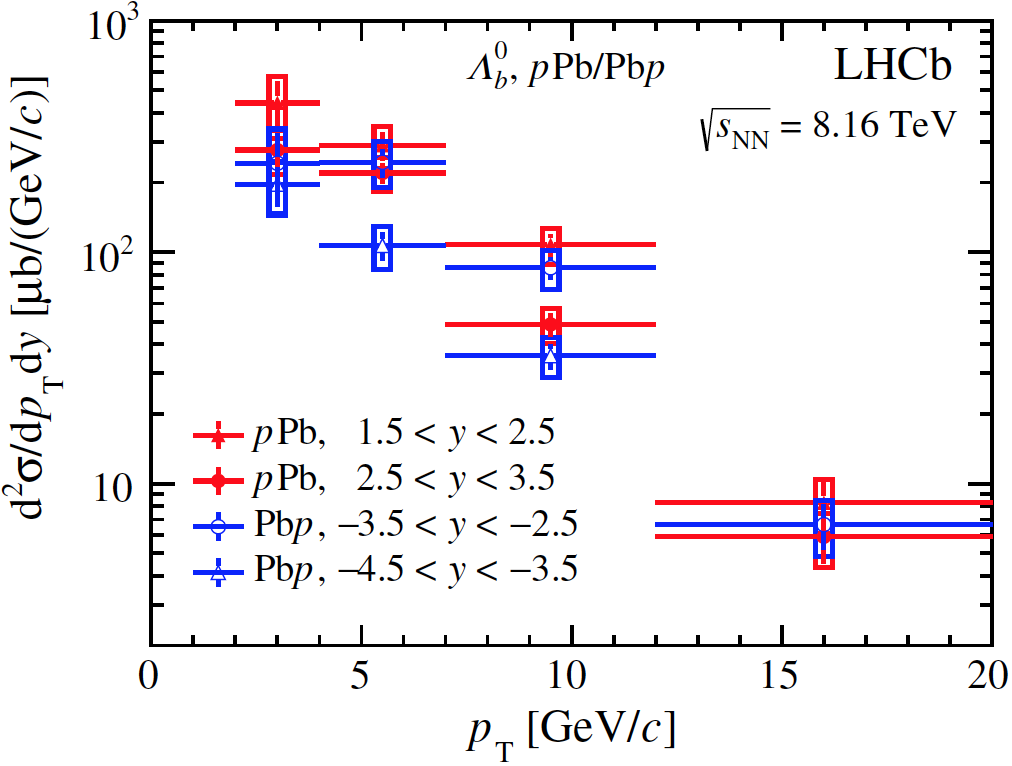 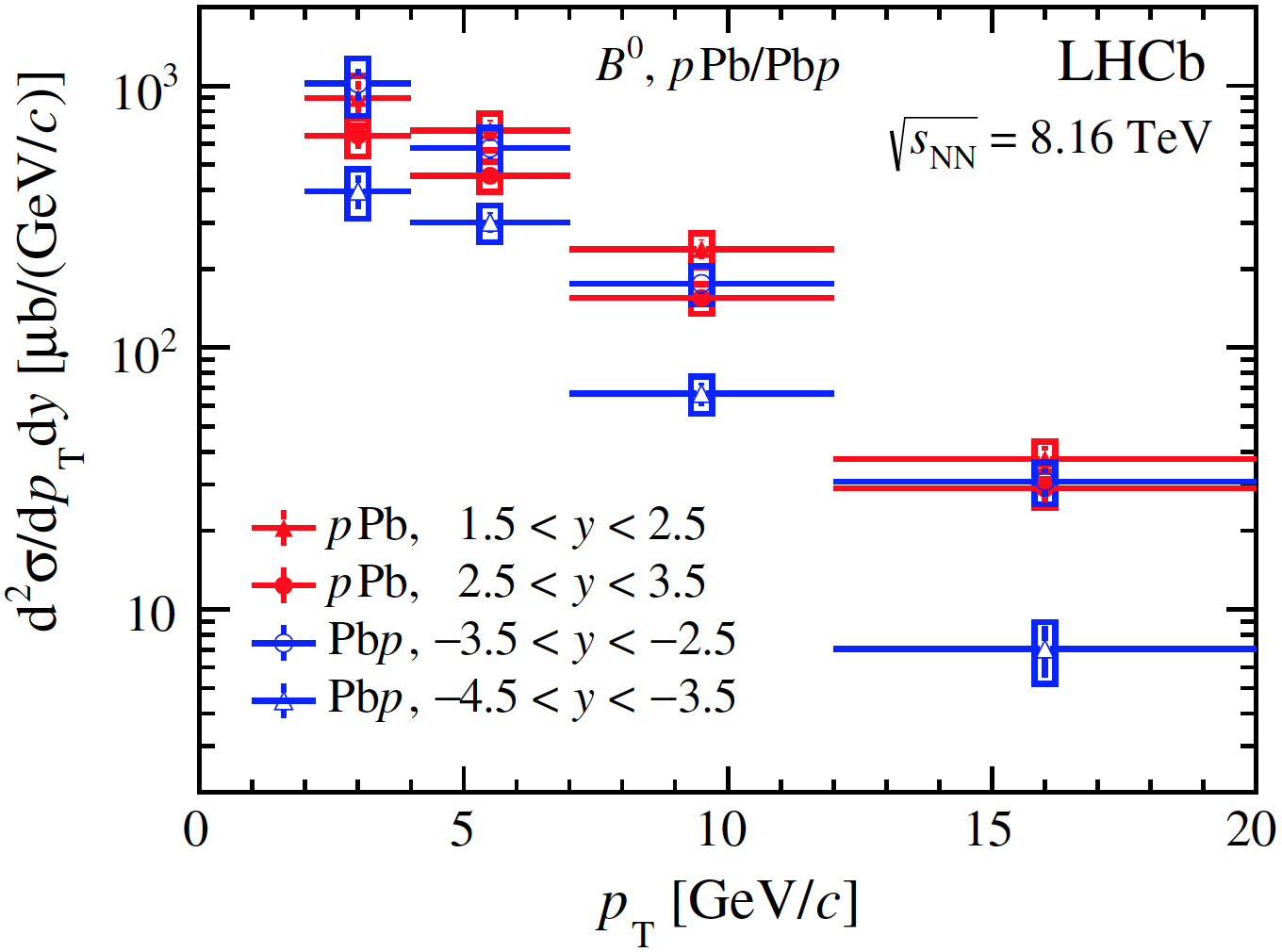 tot.
tot.
tot.
stat.
stat.
stat.
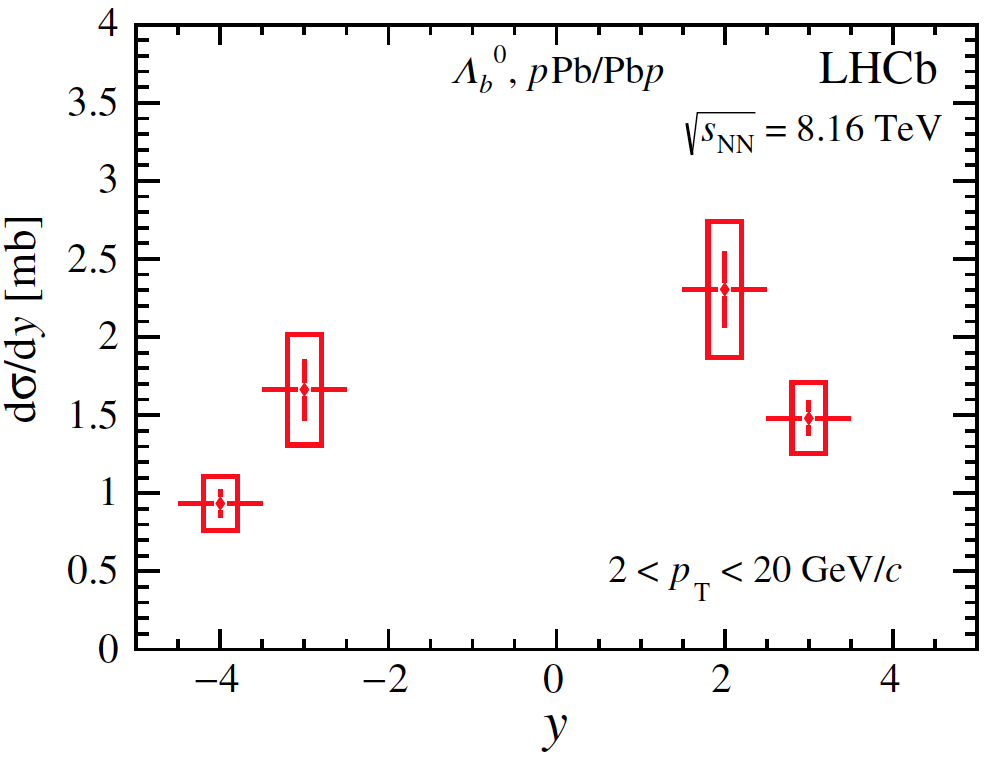 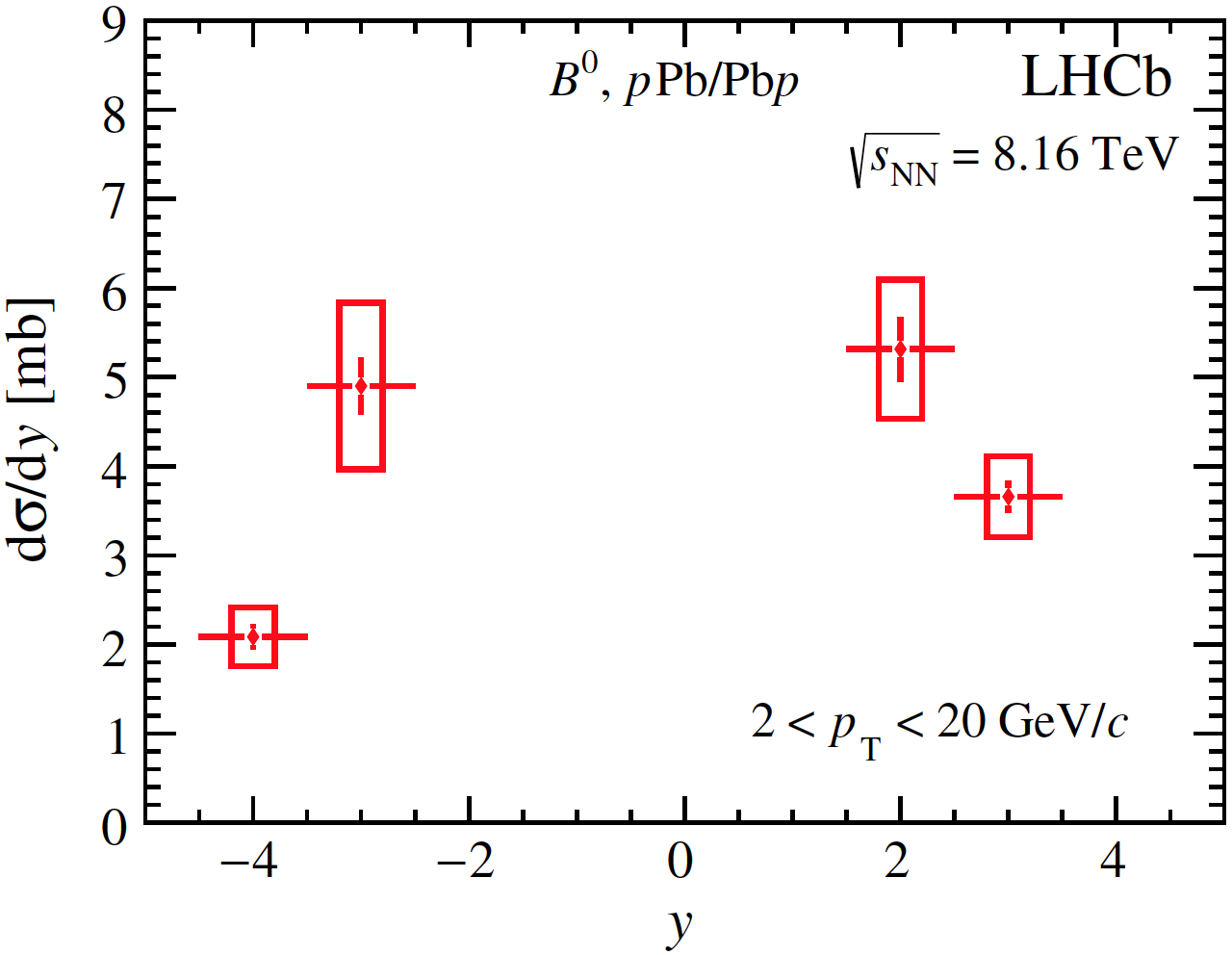 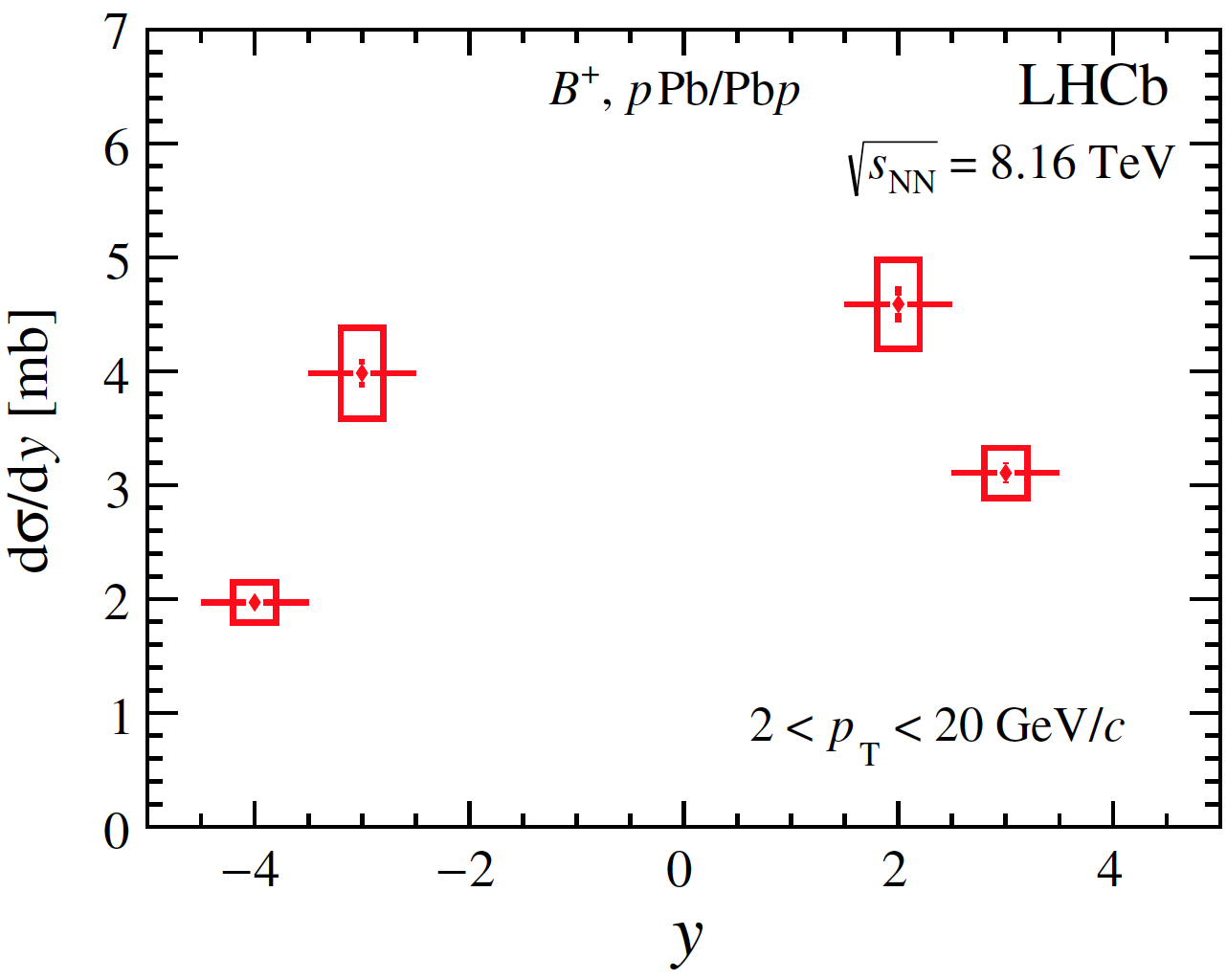 tot.
tot.
tot.
stat.
stat.
stat.
LHCb. Phys. Rev. D99 052011 (2019)
CLHCP 2019; open charm and beauty in LHCb
16
Open beauty: nuclear modification factor
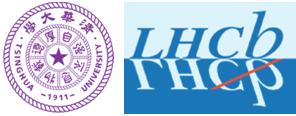 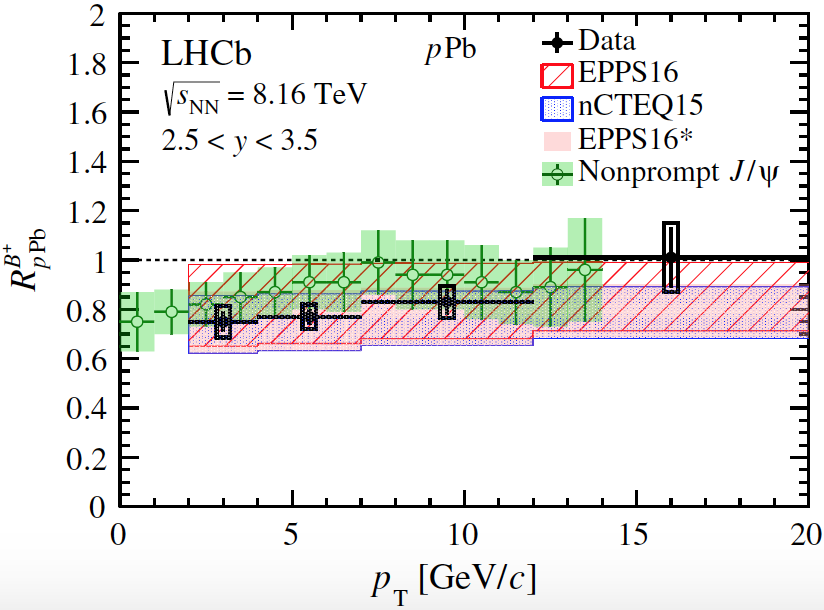 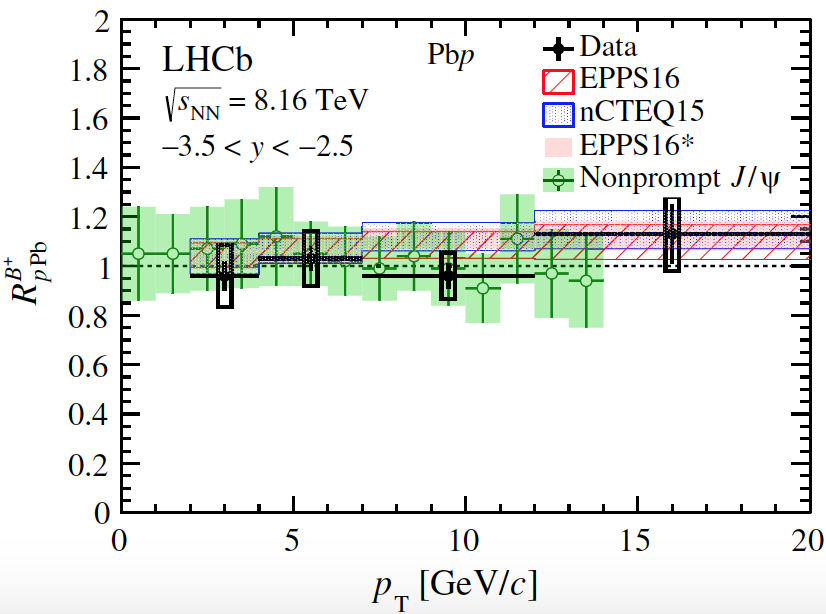 Forward
tot.
tot.
stat.
stat.
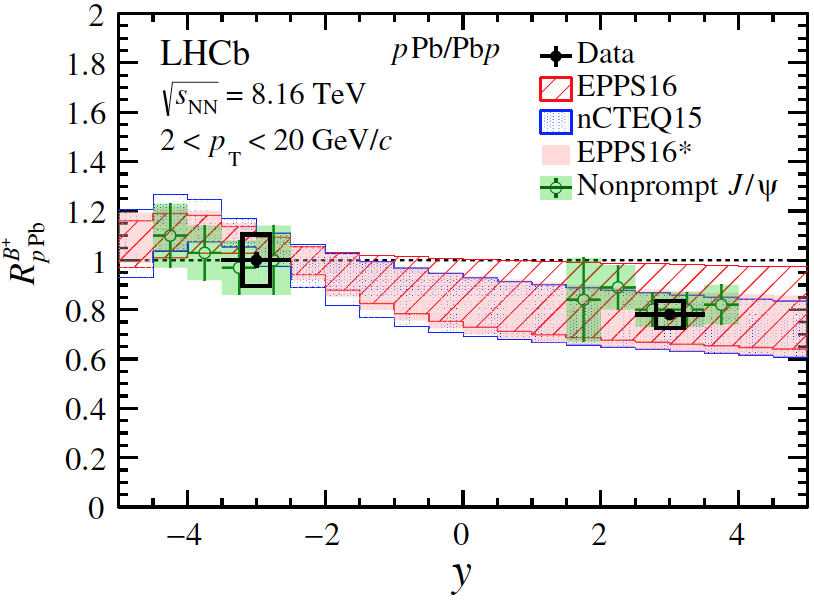 Backward
tot.
stat.
LHCb. Phys. Rev. D99 (2019) 052011
CLHCP 2019; open charm and beauty in LHCb
17
Open beauty: nuclear modification factor
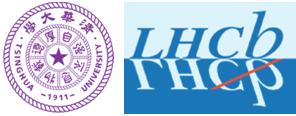 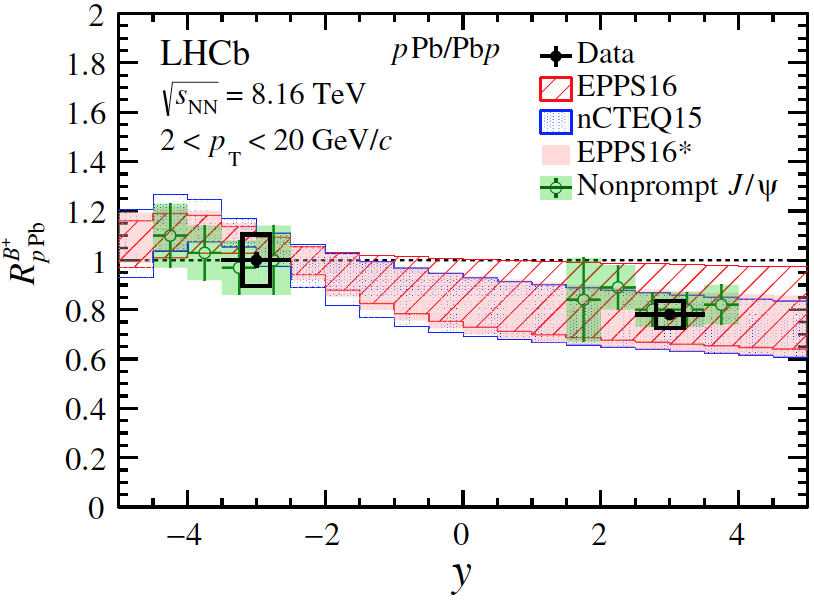 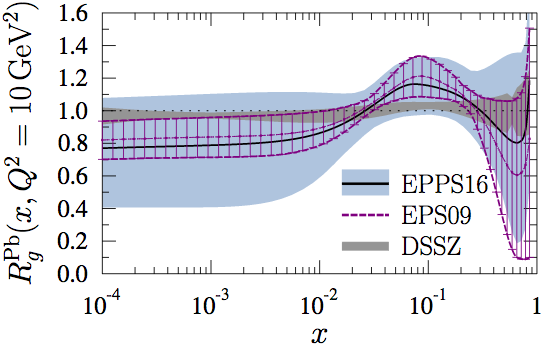 tot.
stat.
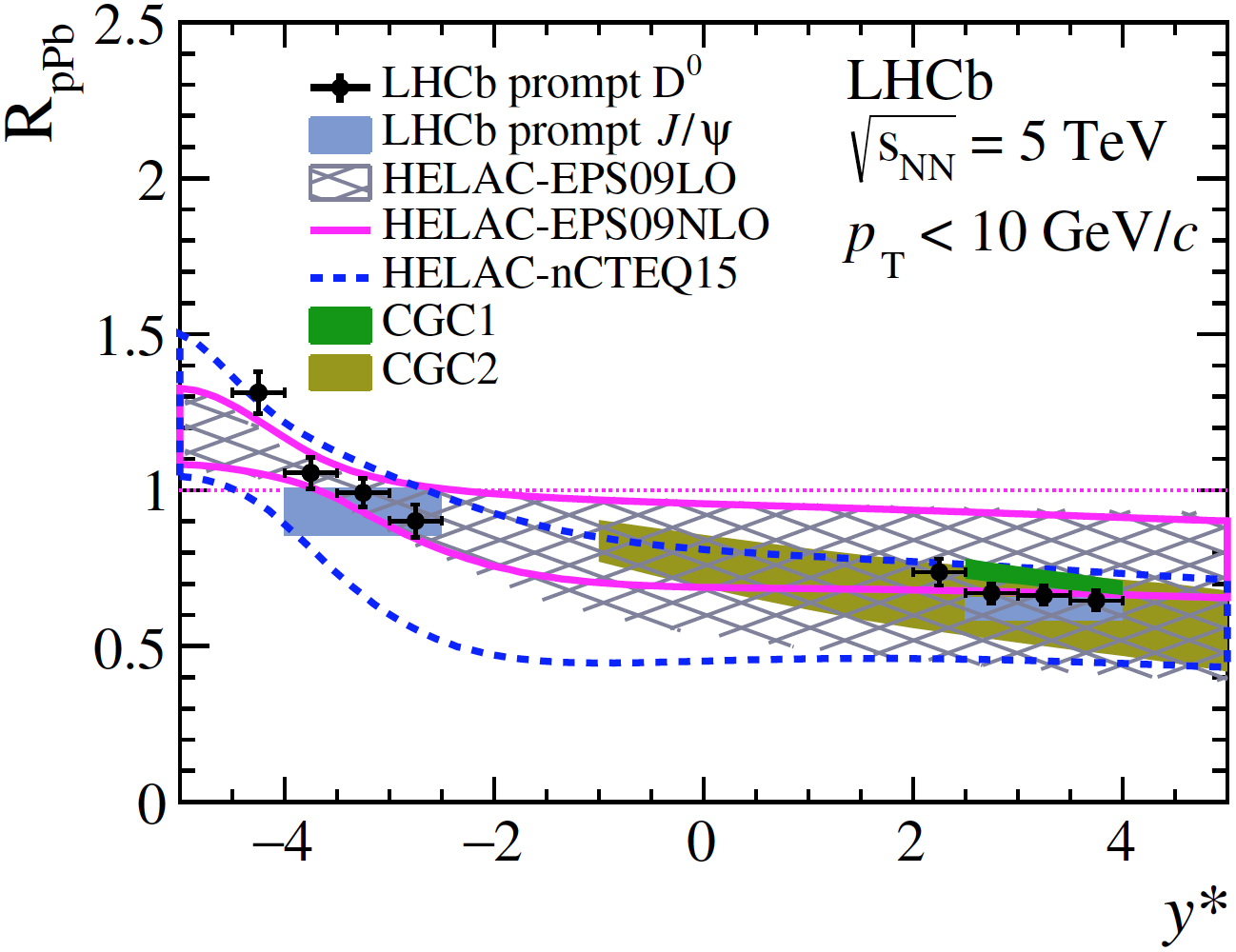 Eur. Phys. J. C (2017) 77:163
LHCb. JHEP 10 (2017) 090
LHCb. Phys. Rev. D99 (2019) 052011
CLHCP 2019; open charm and beauty in LHCb
18
Open beauty: nuclear modification factor
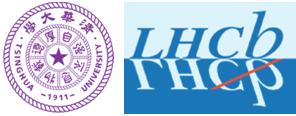 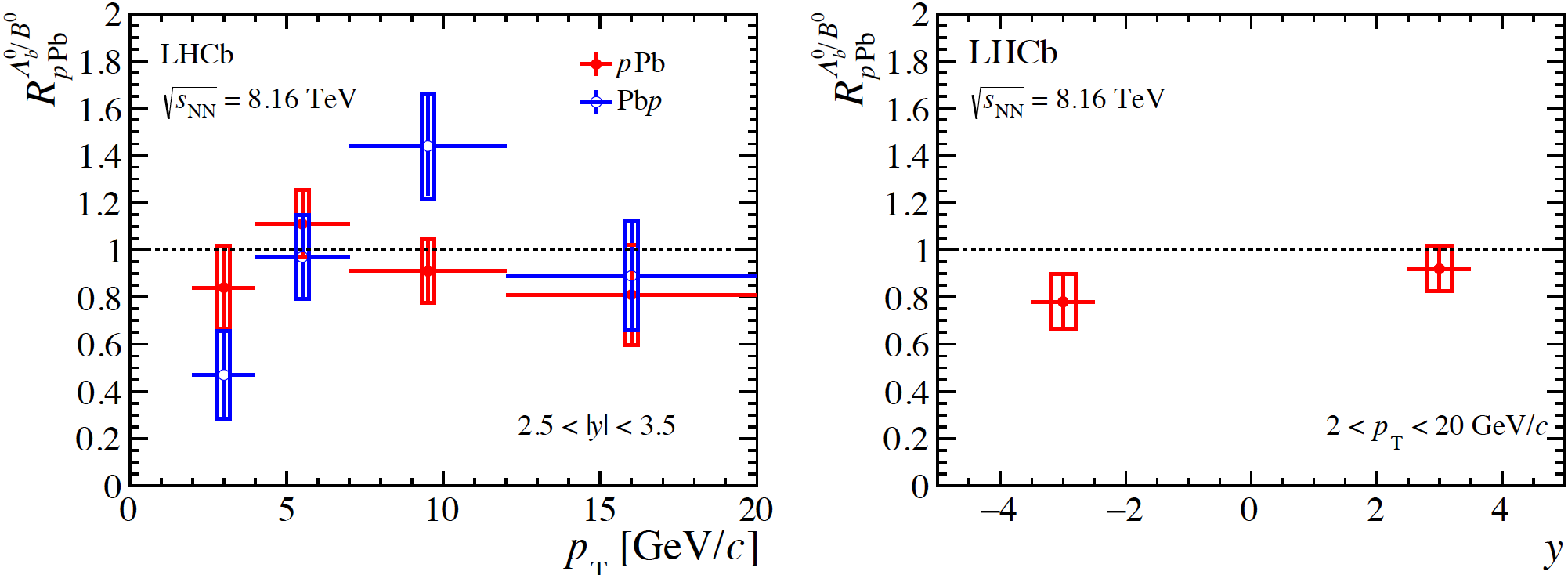 tot.
stat.
tot.
stat.
LHCb. Phys. Rev. D99 052011 (2019)
CLHCP 2019; open charm and beauty in LHCb
19
Open beauty: forward-backward ratio
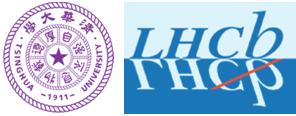 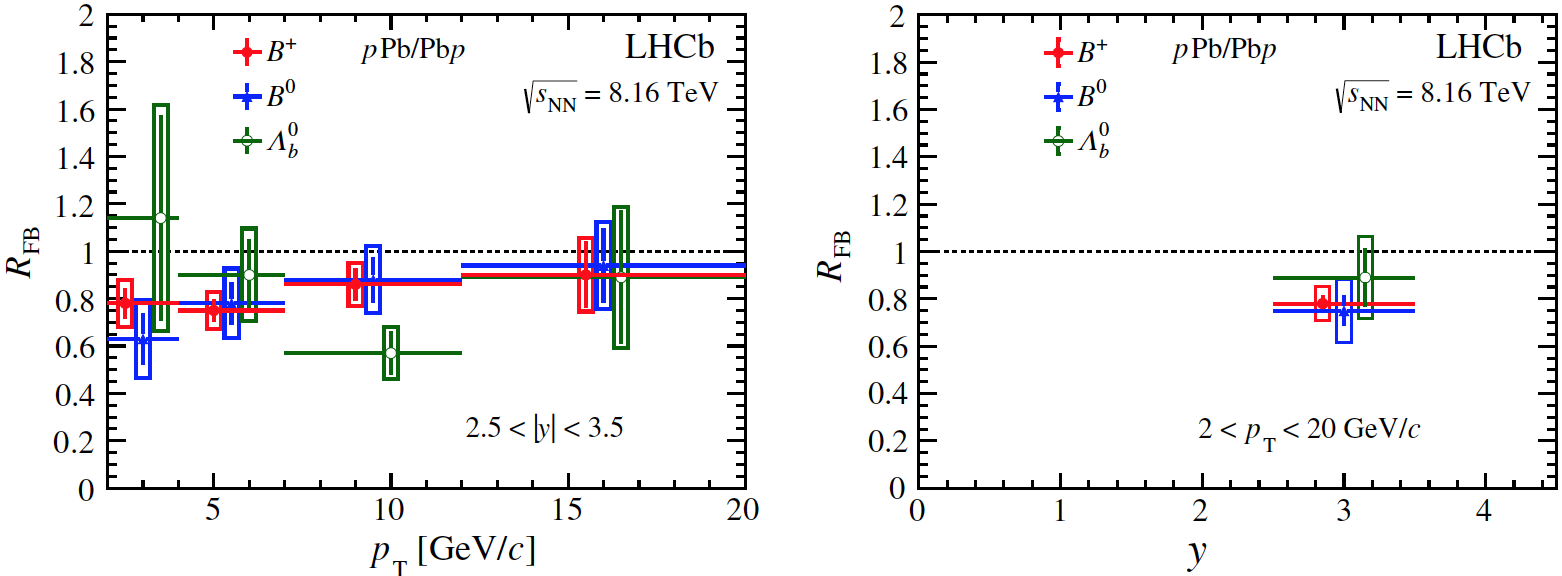 tot.
tot.
stat.
stat.
LHCb. Phys. Rev. D99 052011 (2019)
CLHCP 2019; open charm and beauty in LHCb
20
Open beauty: particle ratio
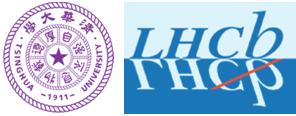 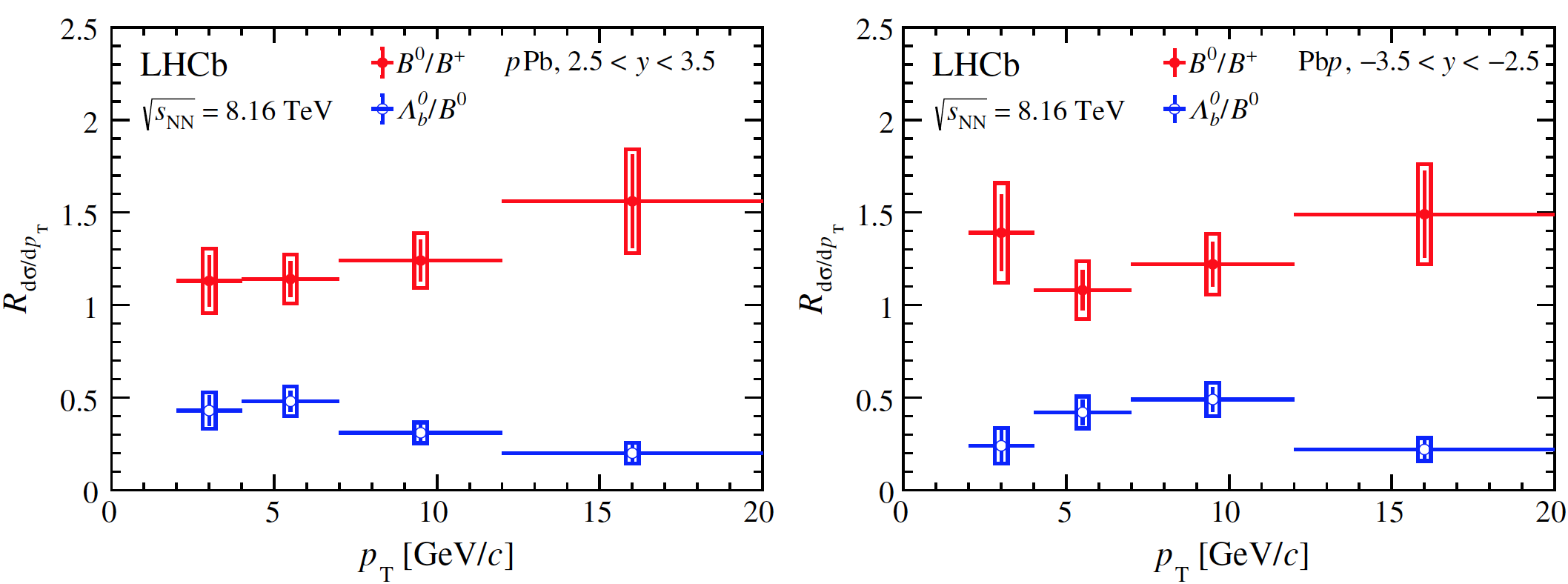 tot.
tot.
Forward
stat.
stat.
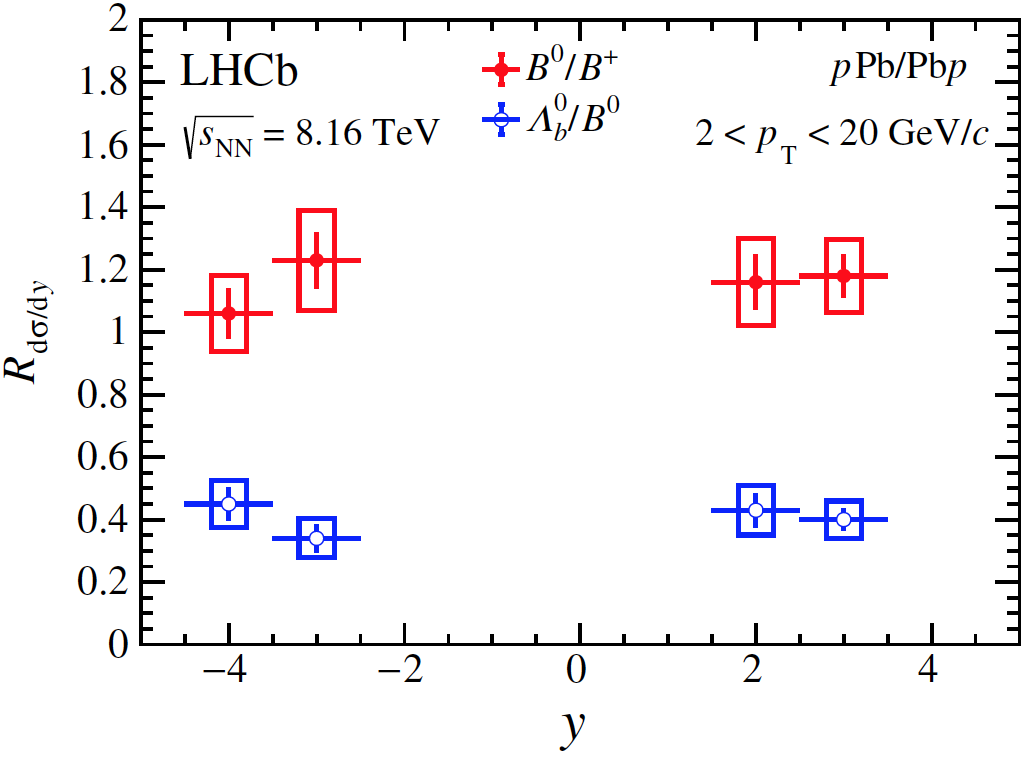 tot.
stat.
Backward
LHCb. Phys. Rev. D99 052011 (2019)
21
CLHCP 2019; open charm and beauty in LHCb
Summary and outlook
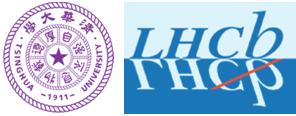 22
CLHCP 2019; open charm and beauty in LHCb
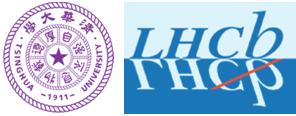 Thank you!
23
CLHCP 2019; open charm and beauty in LHCb
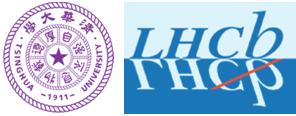 Back up slides
CLHCP 2019; open charm and beauty in LHCb
24
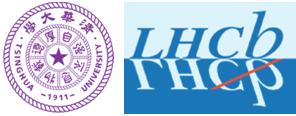 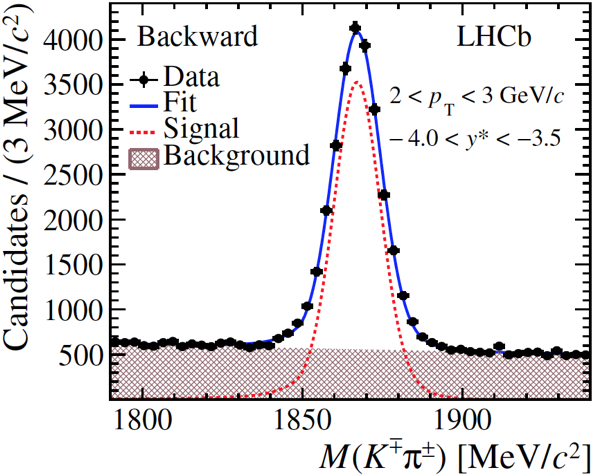 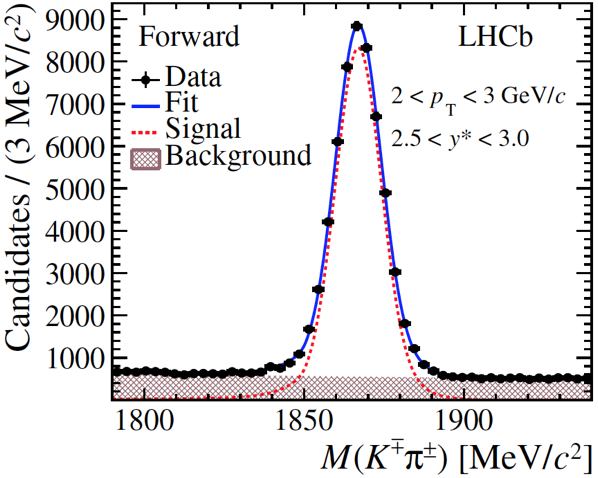 JHEP 10 (2017) 090
CLHCP 2019; open charm and beauty in LHCb
25
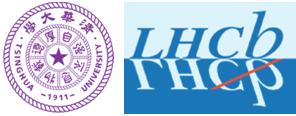 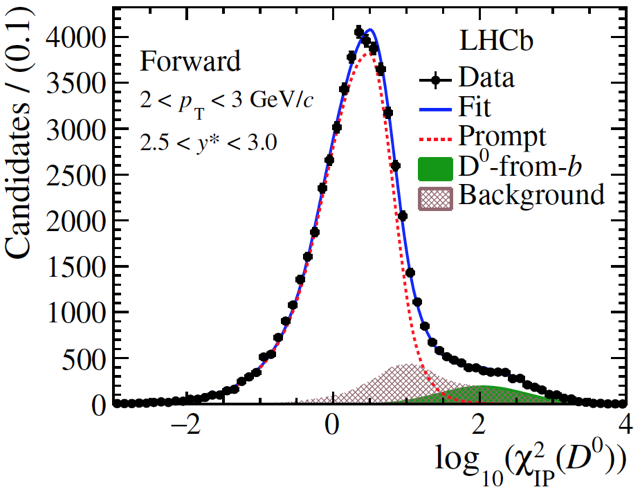 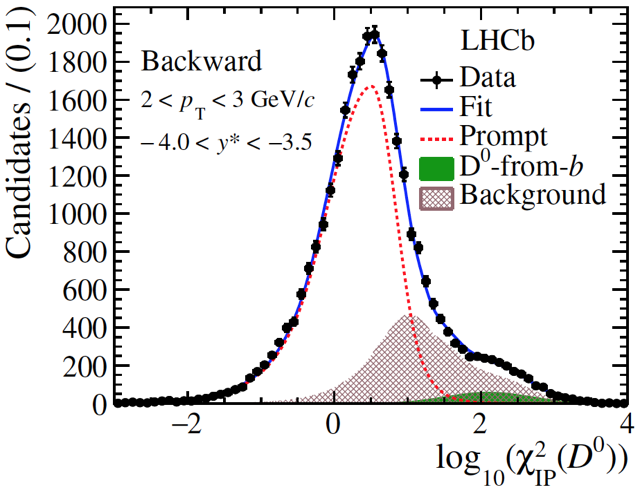 others
JHEP 10 (2017) 090
CLHCP 2019; open charm and beauty in LHCb
26
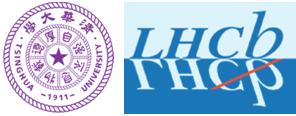 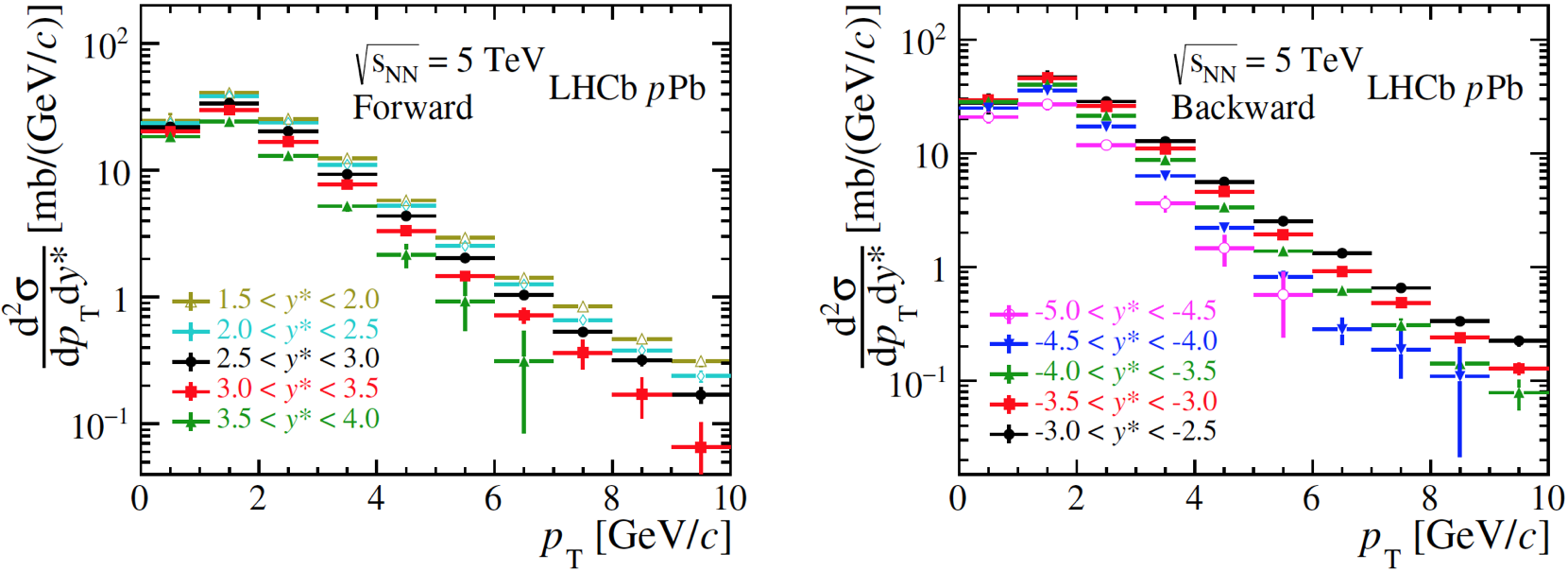 JHEP 10 (2017) 090
CLHCP 2019; open charm and beauty in LHCb
27
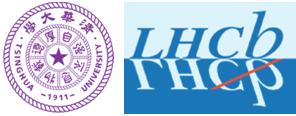 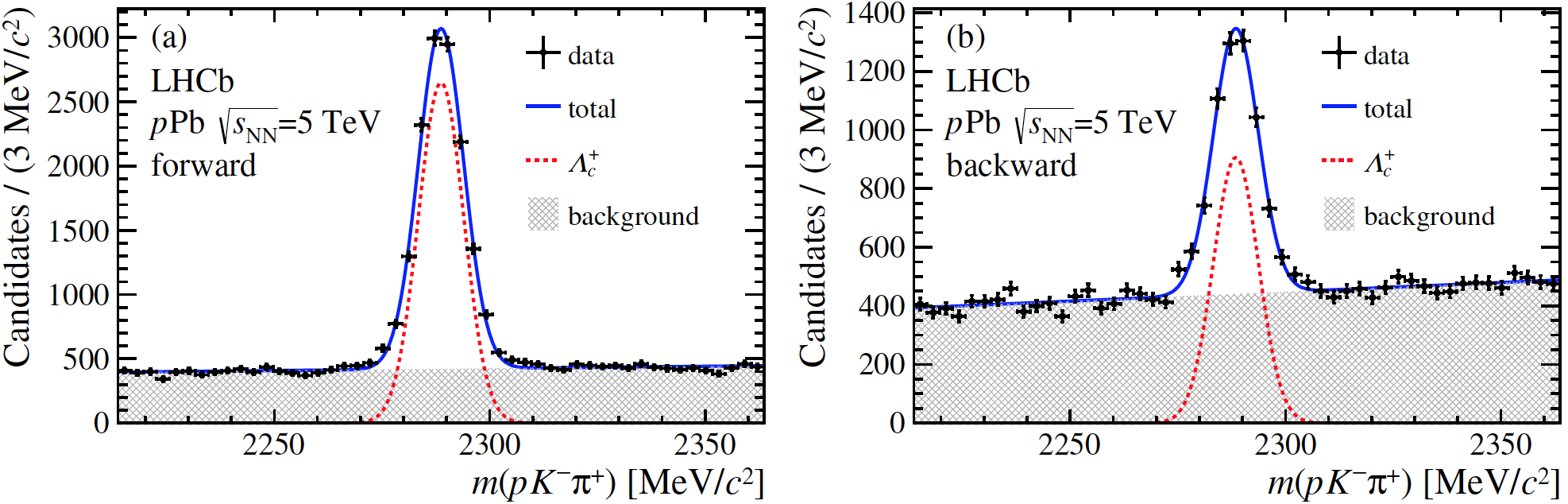 JHEP 02 (2019) 102
CLHCP 2019; open charm and beauty in LHCb
28
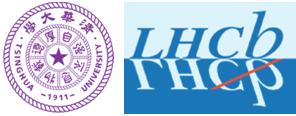 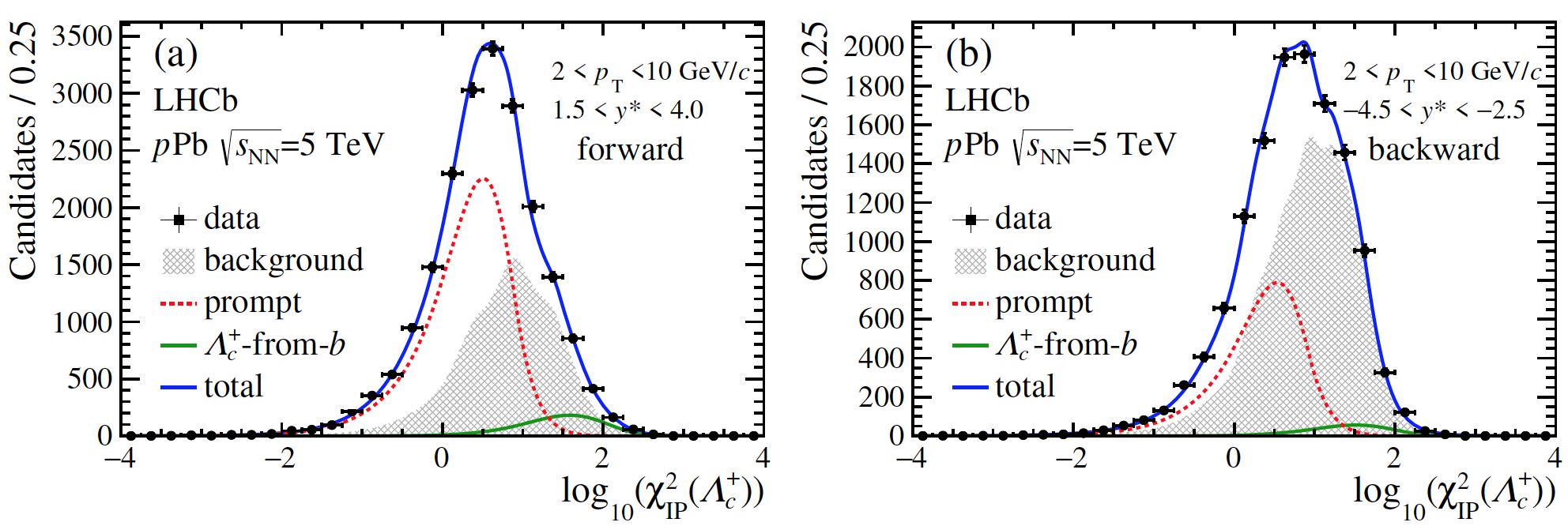 others
JHEP 02 (2019) 102
CLHCP 2019; open charm and beauty in LHCb
29
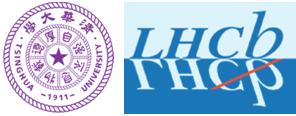 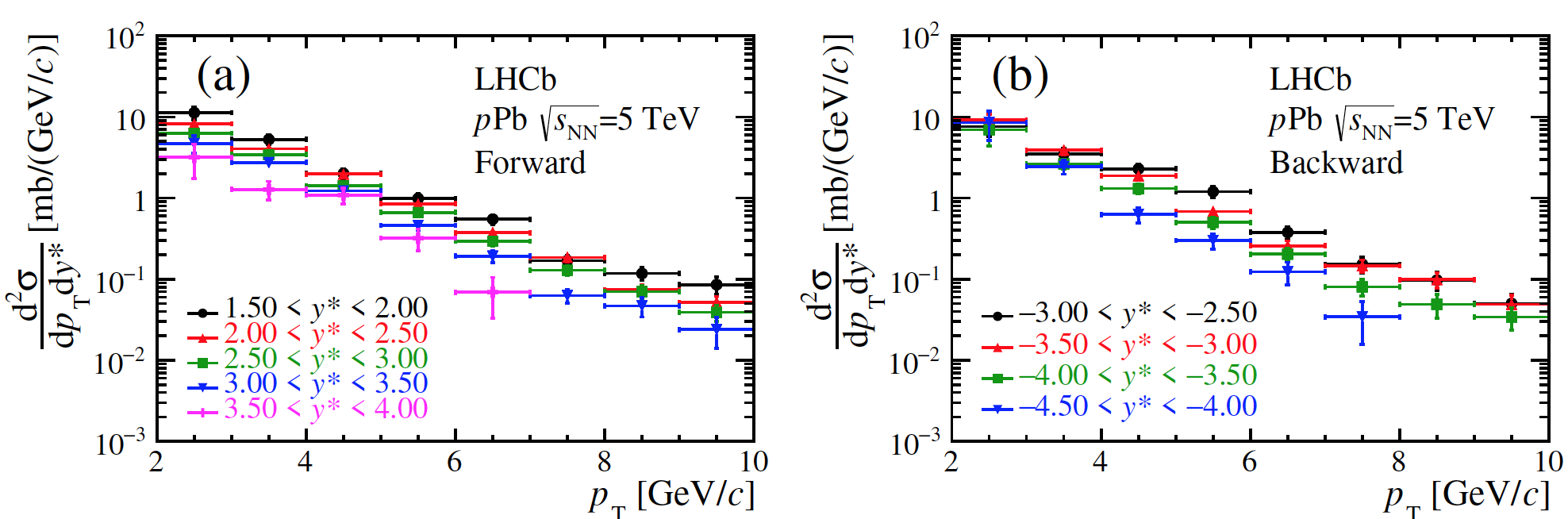 stat.+sys.
stat.+sys.
JHEP 02 (2019) 102
CLHCP 2019; open charm and beauty in LHCb
30